Groundwater and Subsurface Contamination
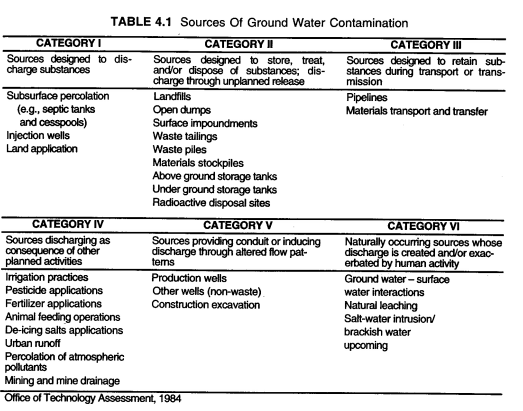 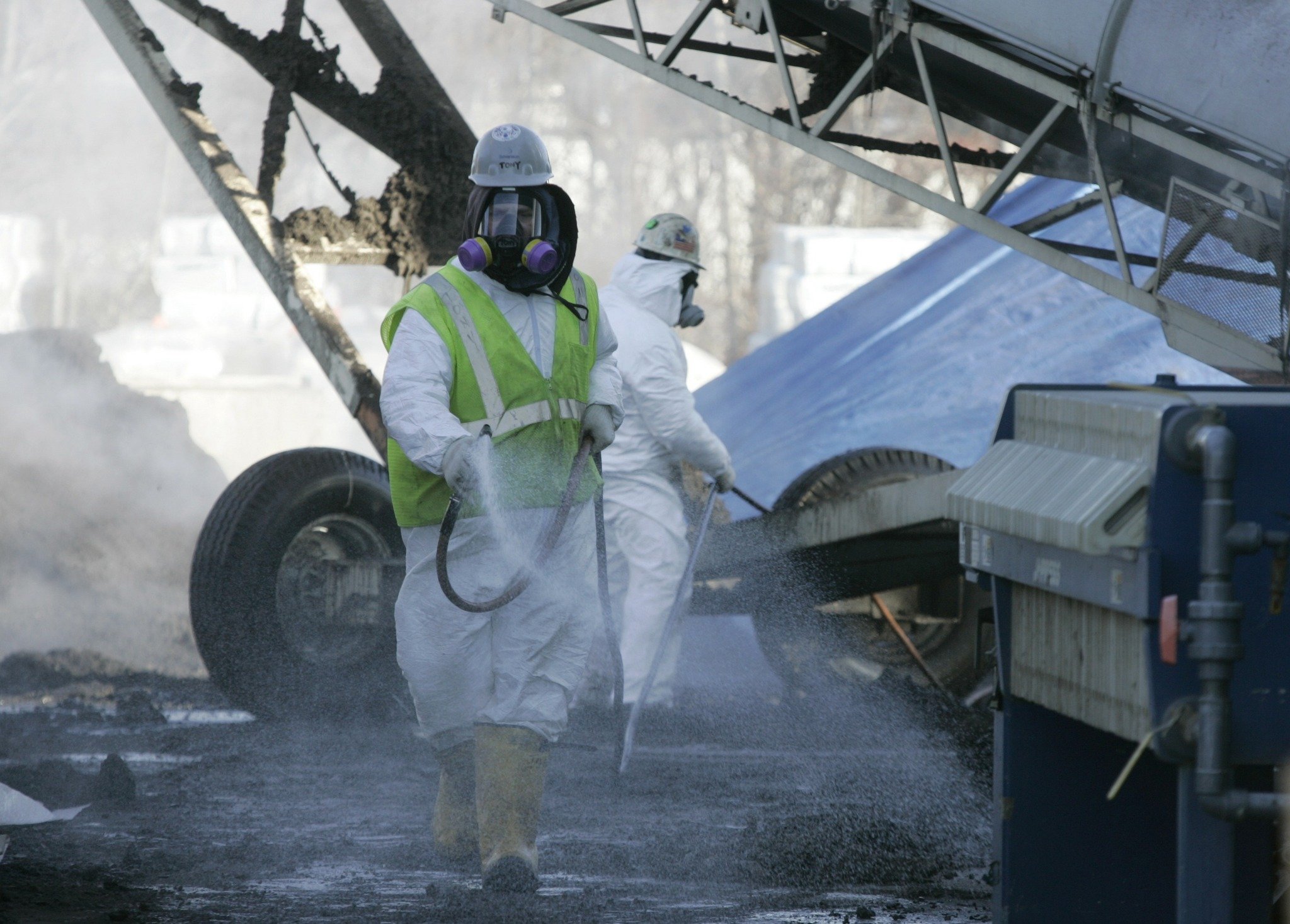 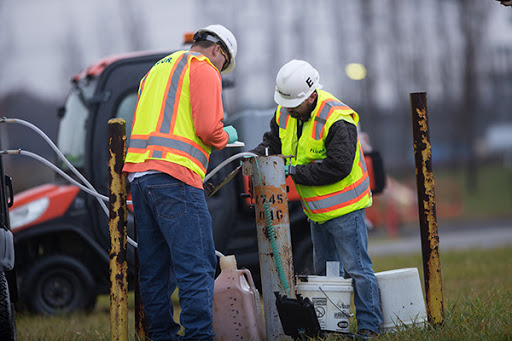 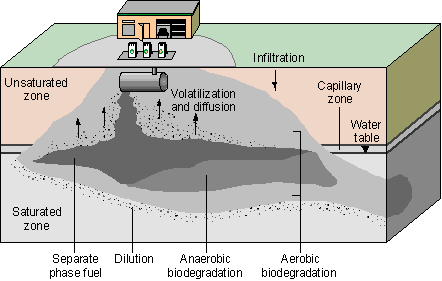 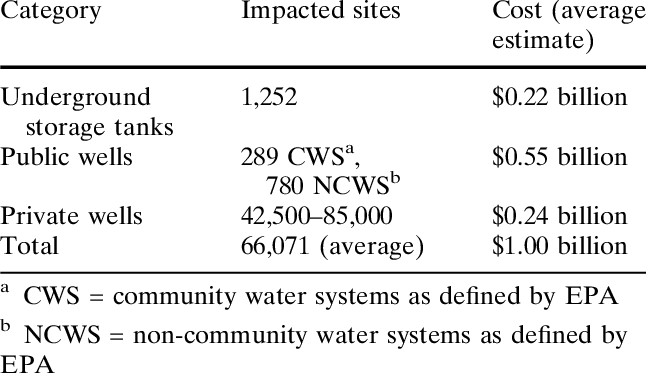 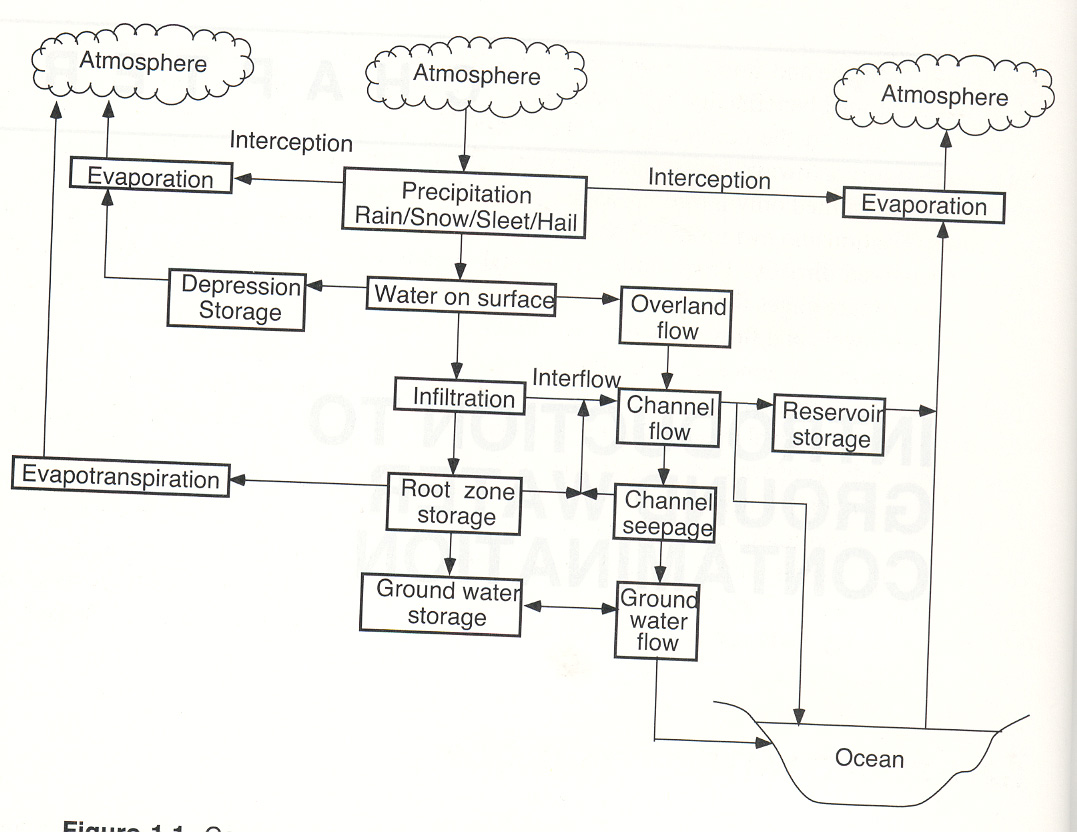 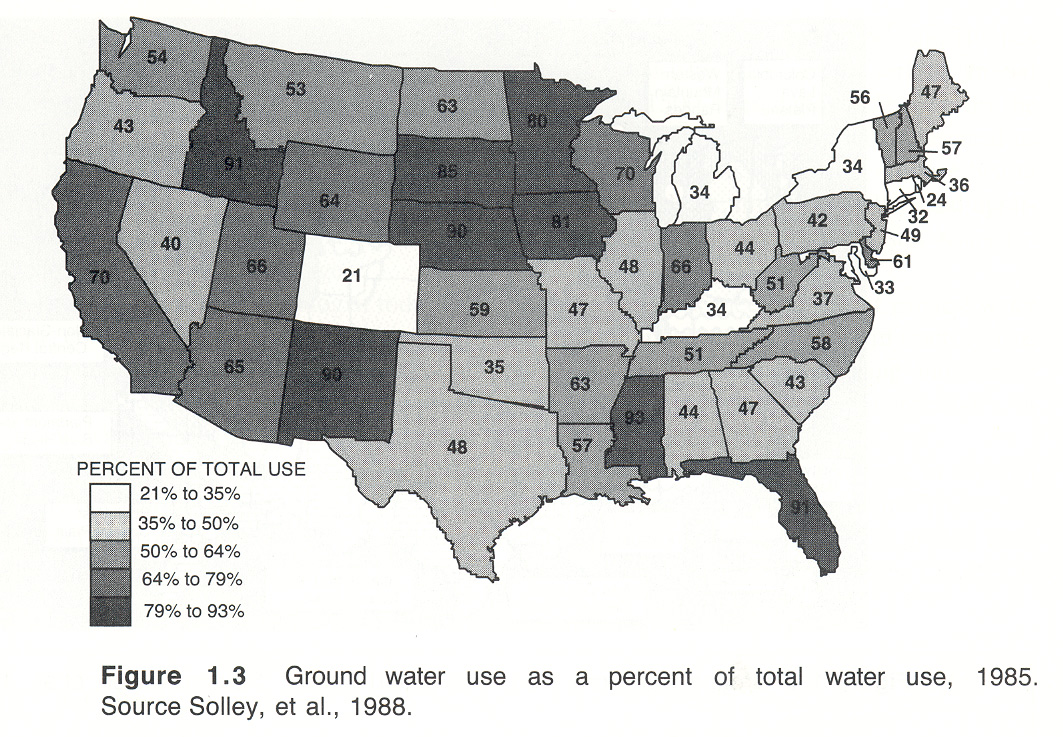 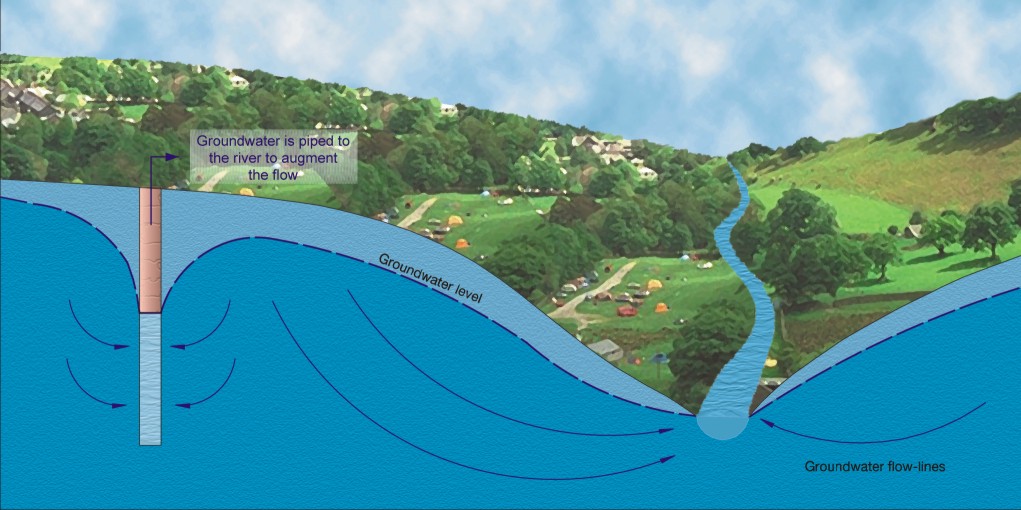 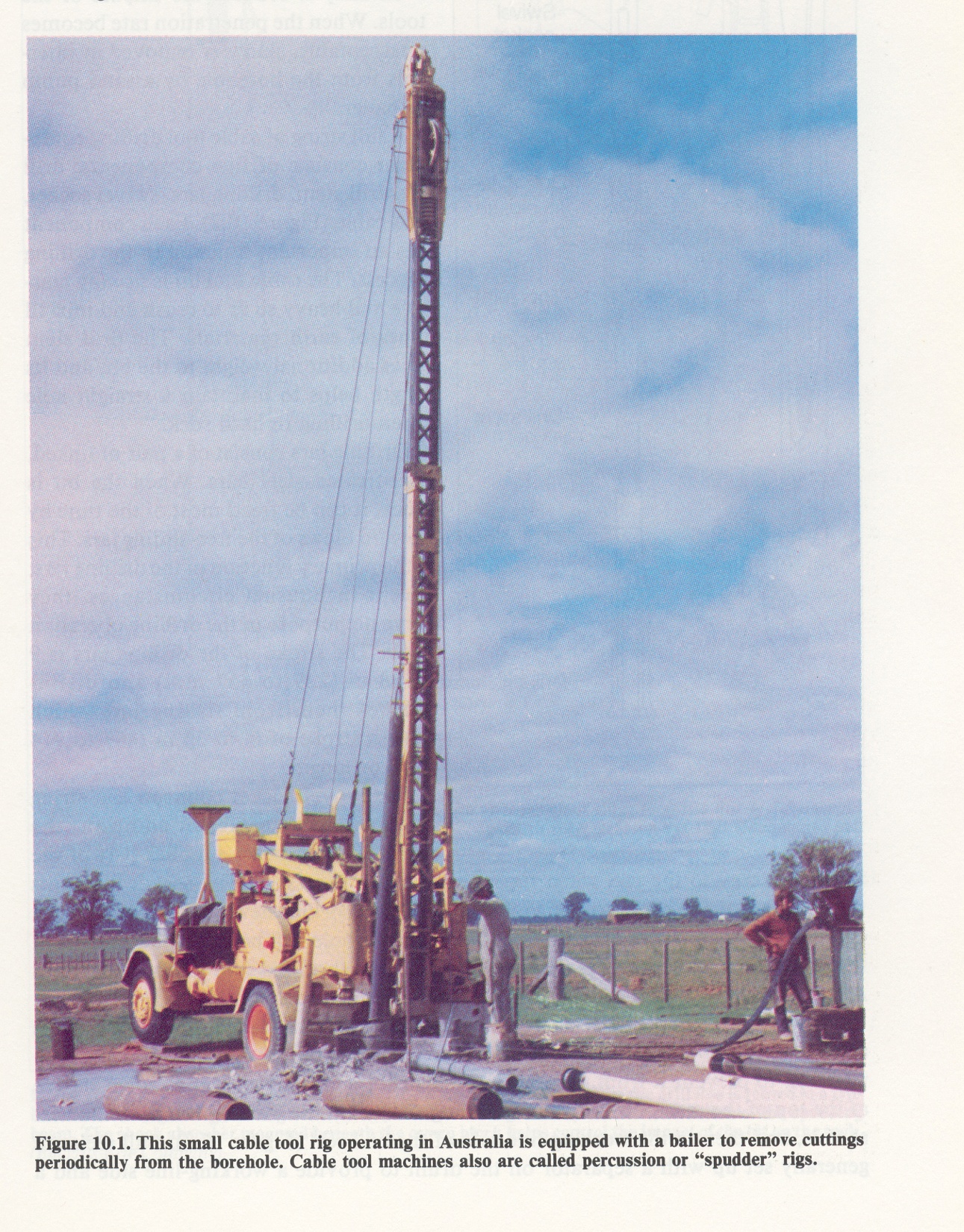 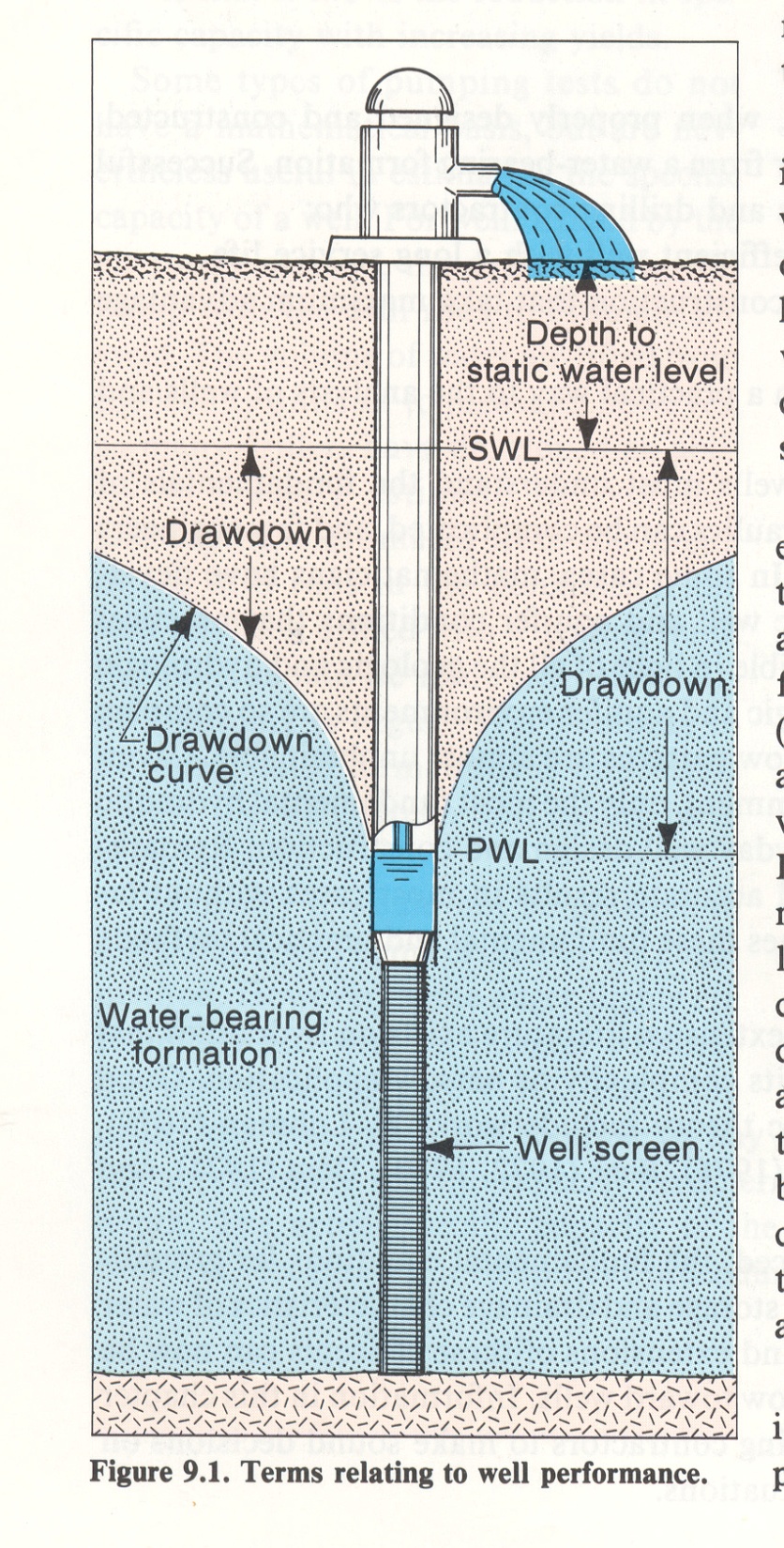 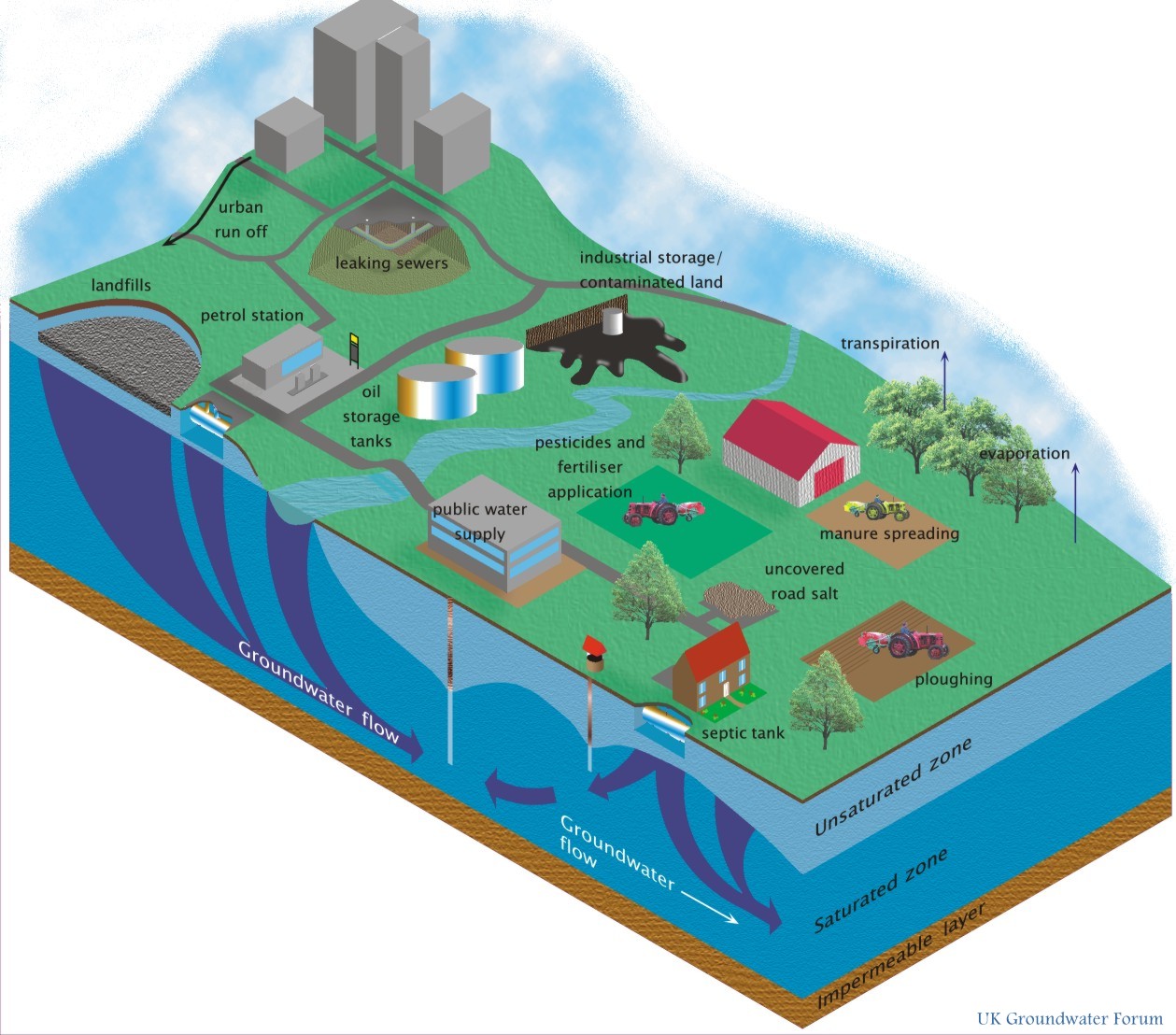 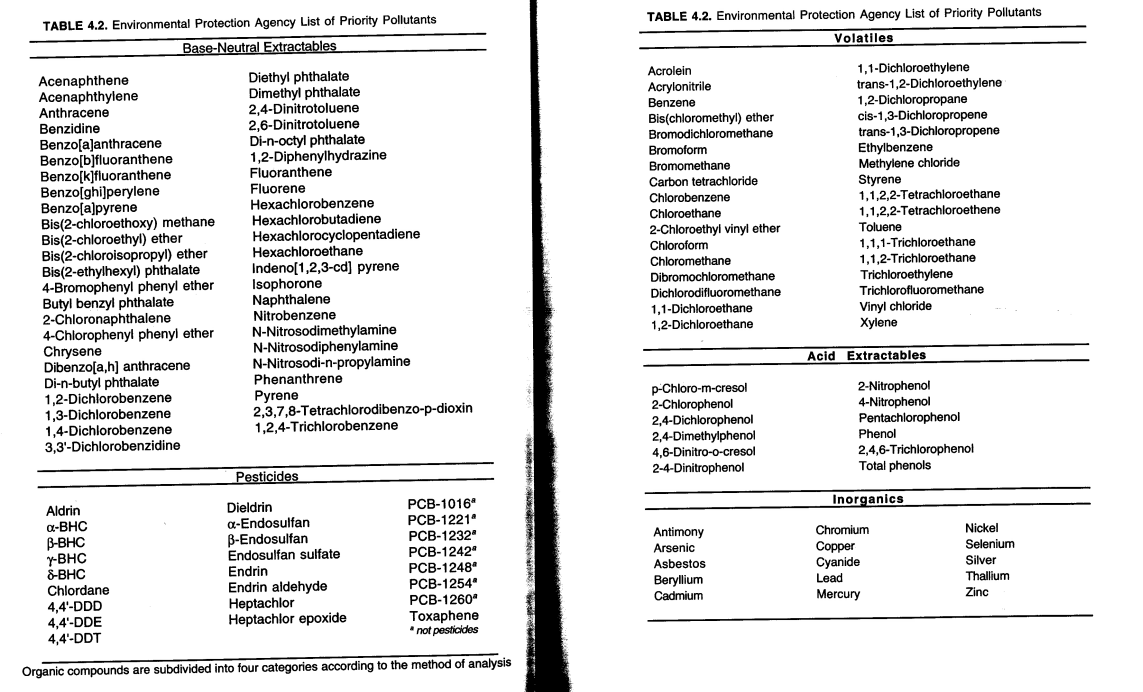 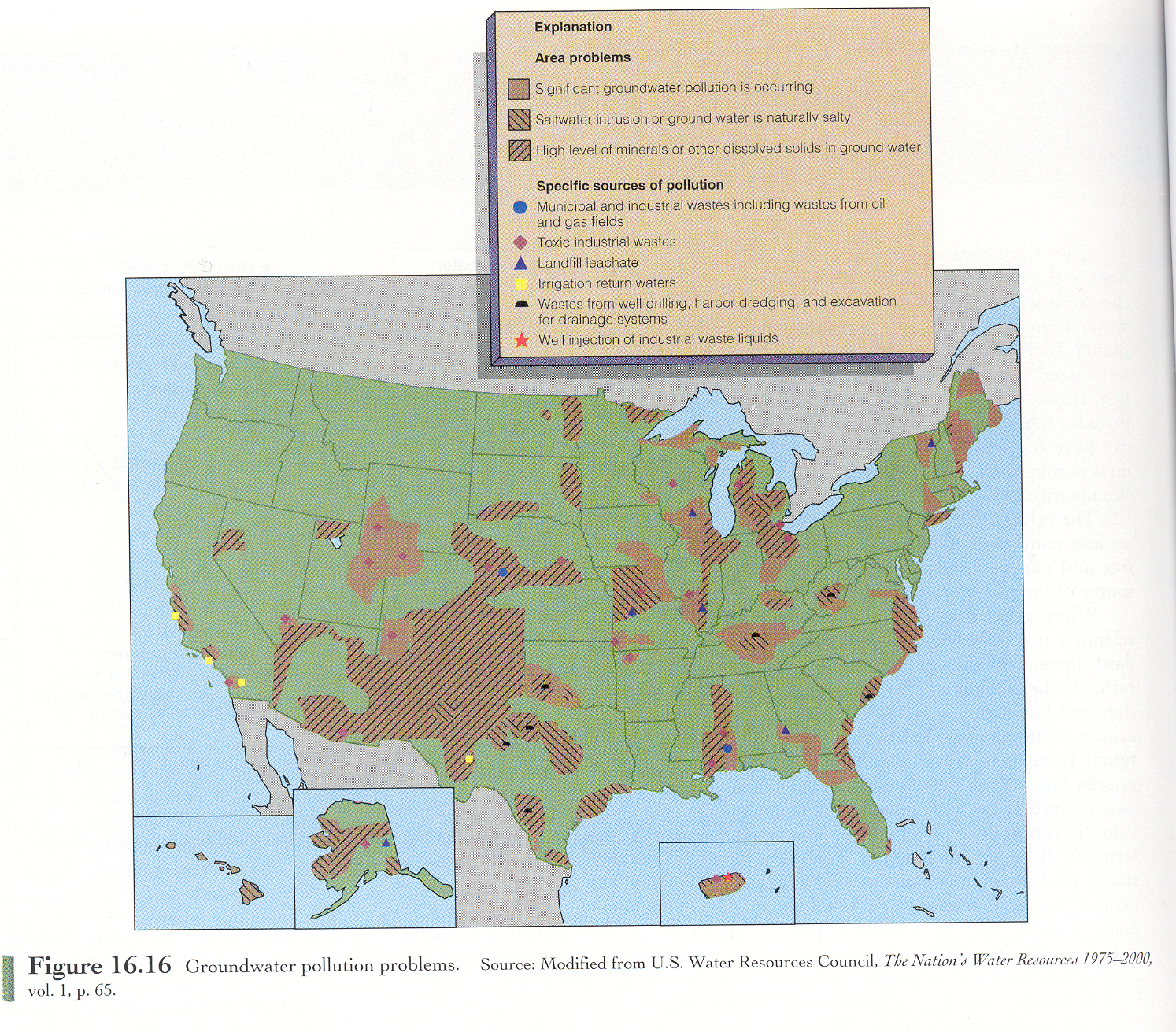 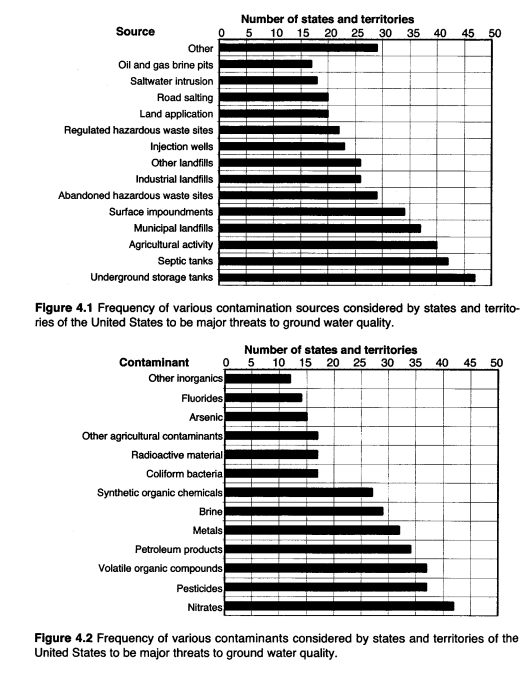 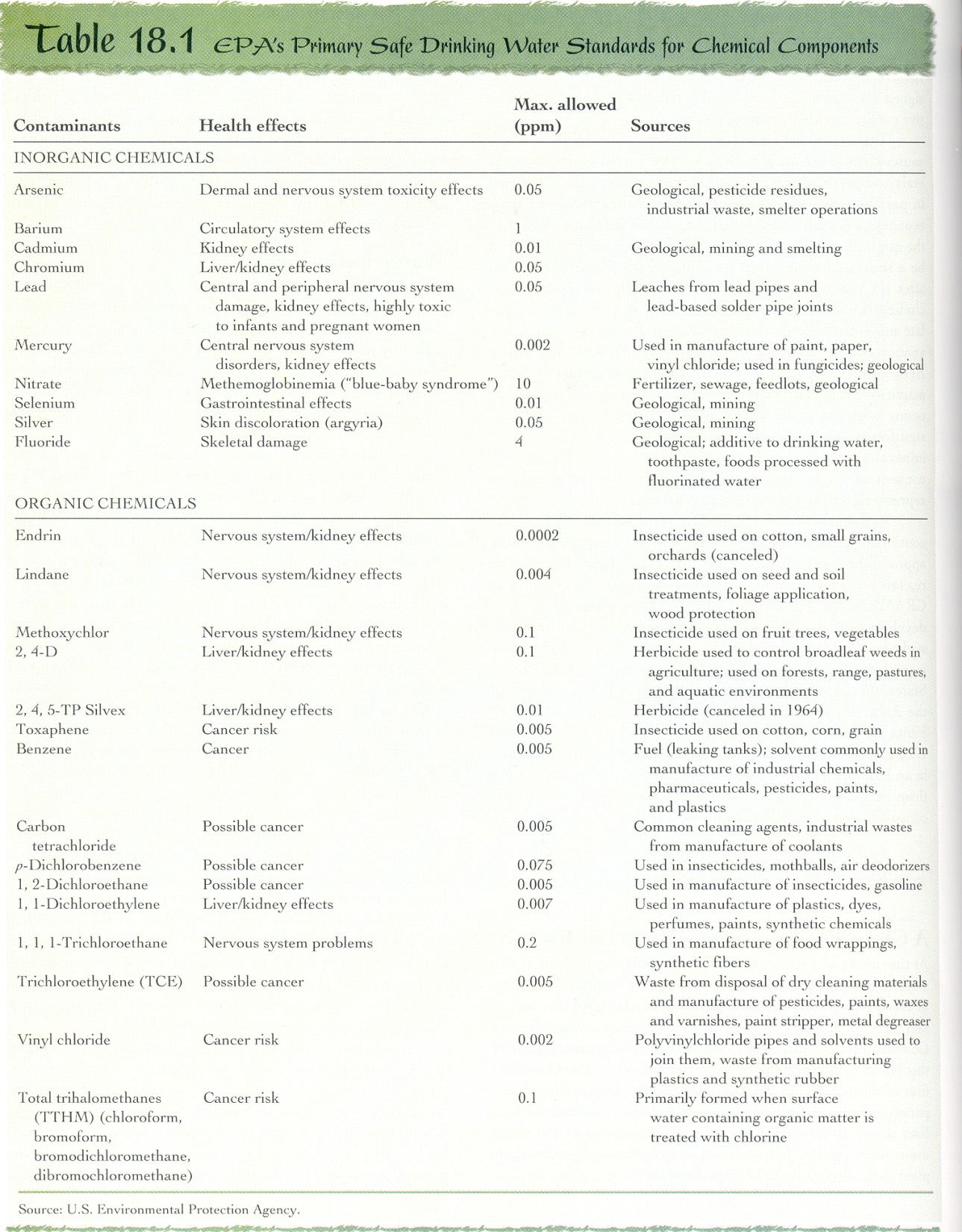 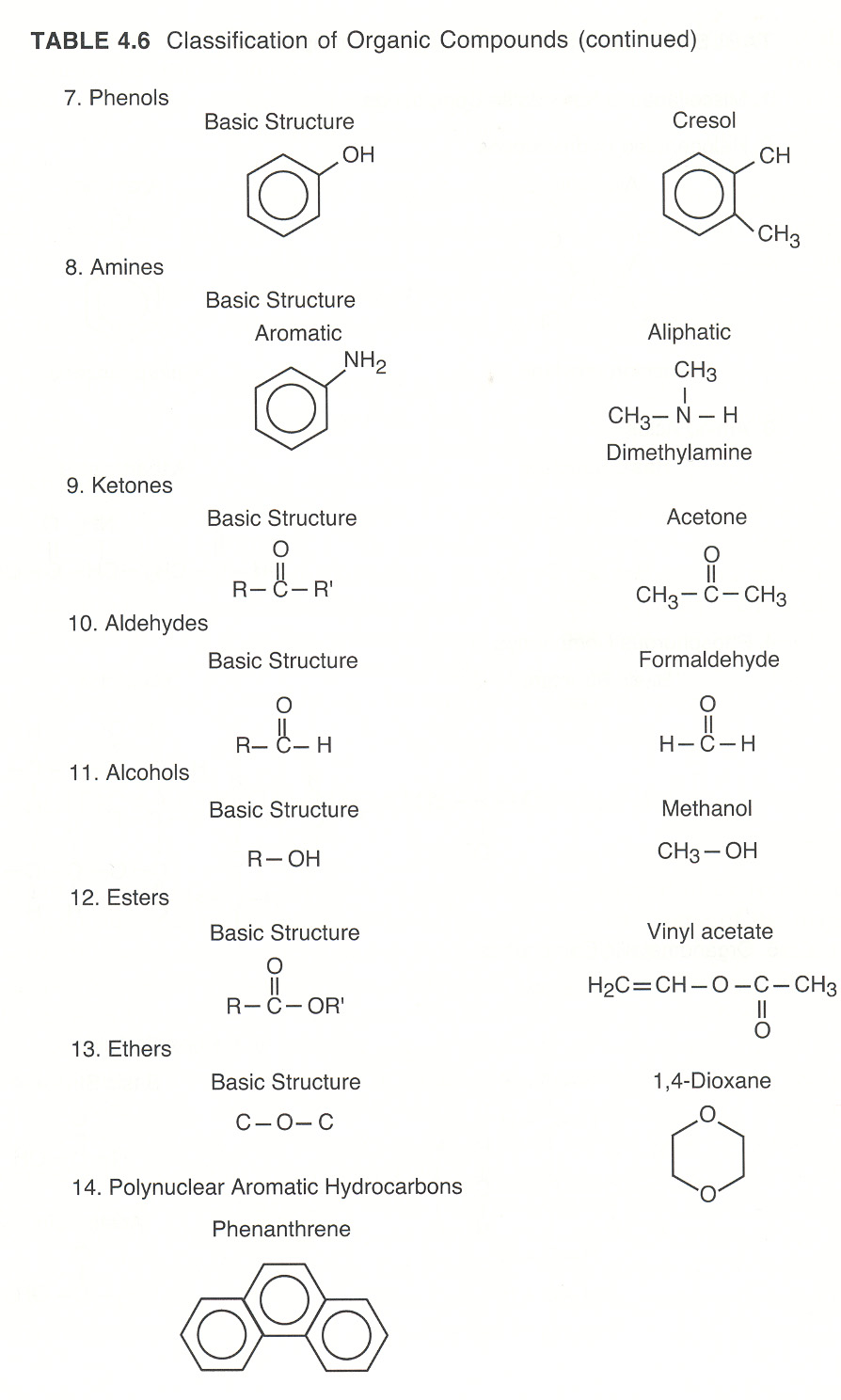 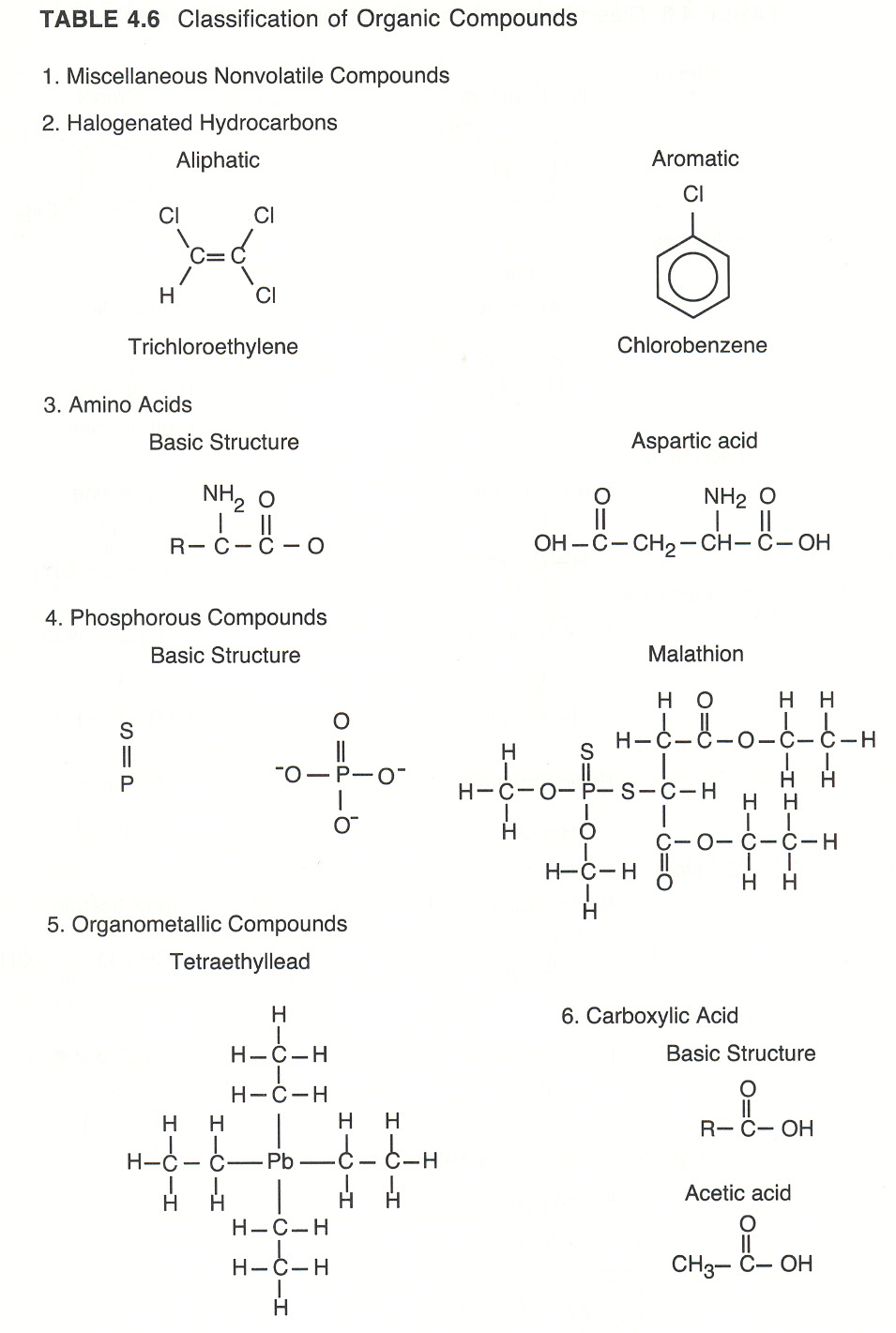 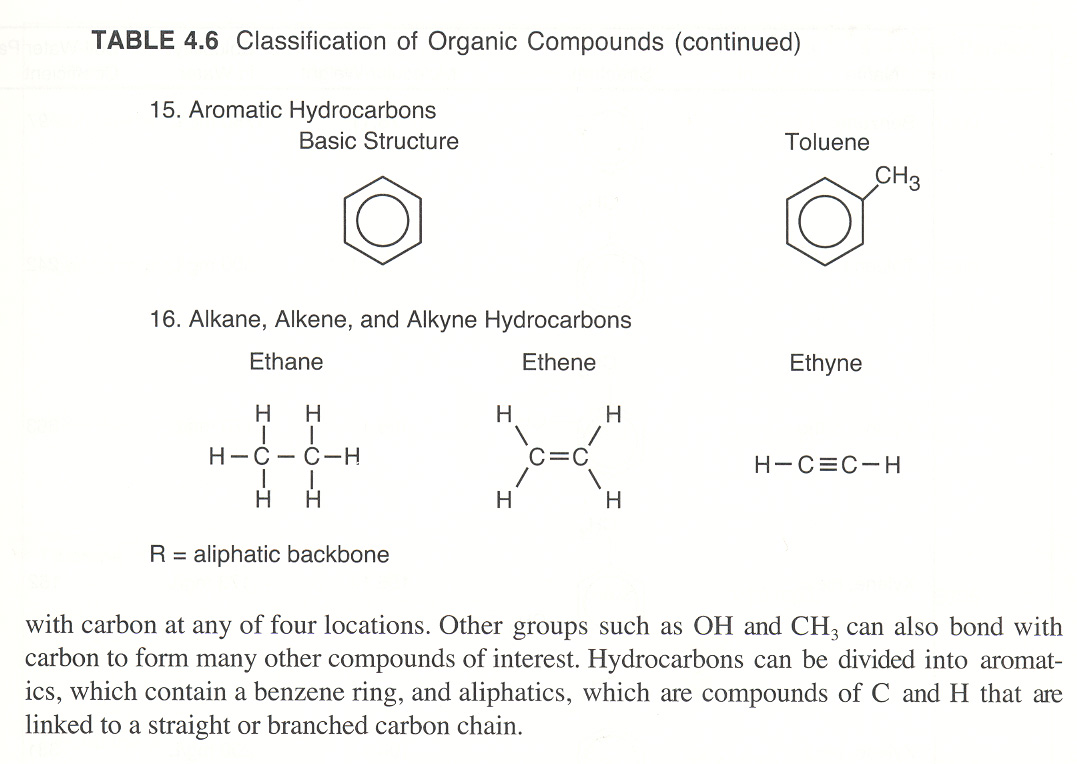 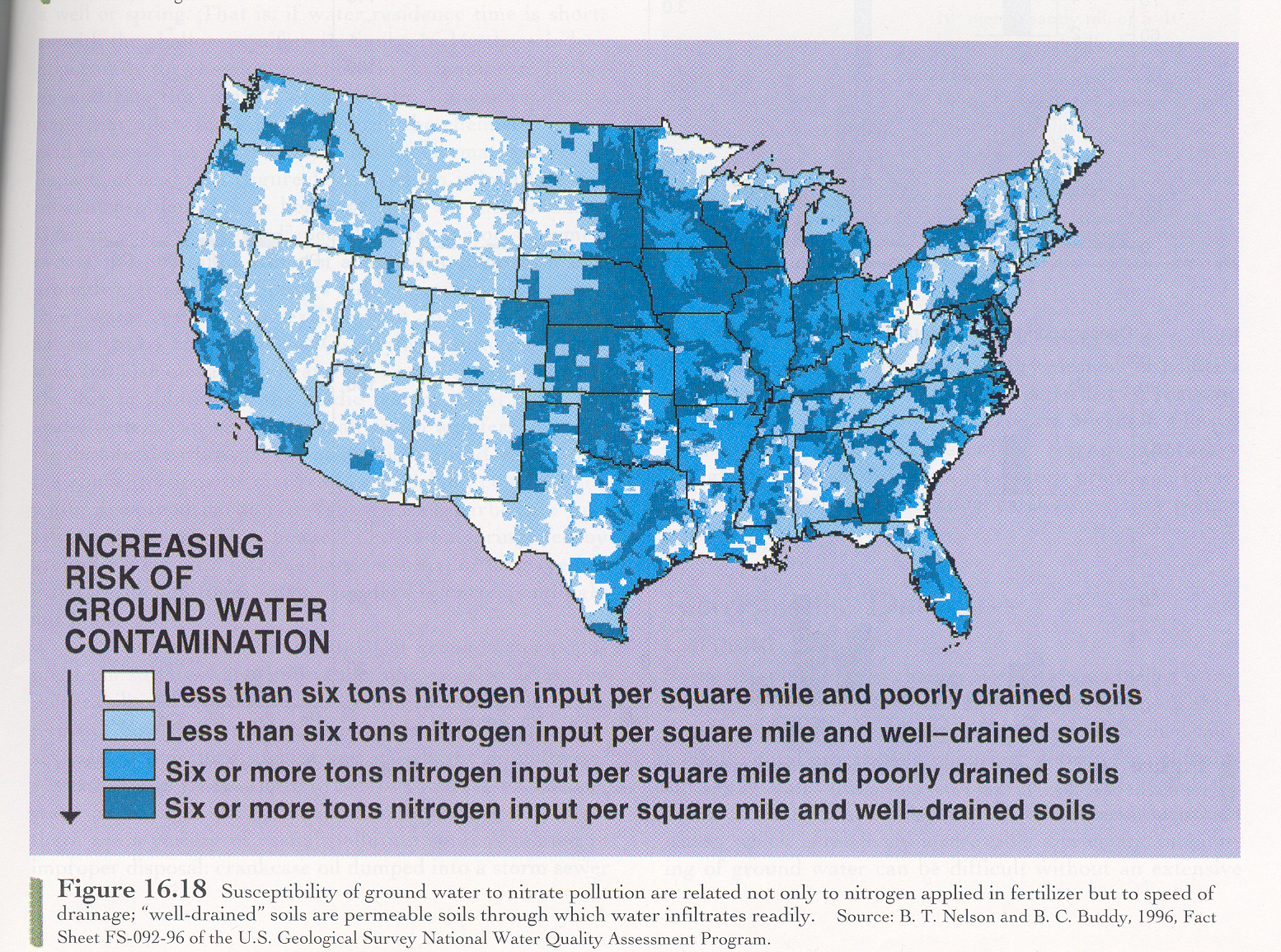 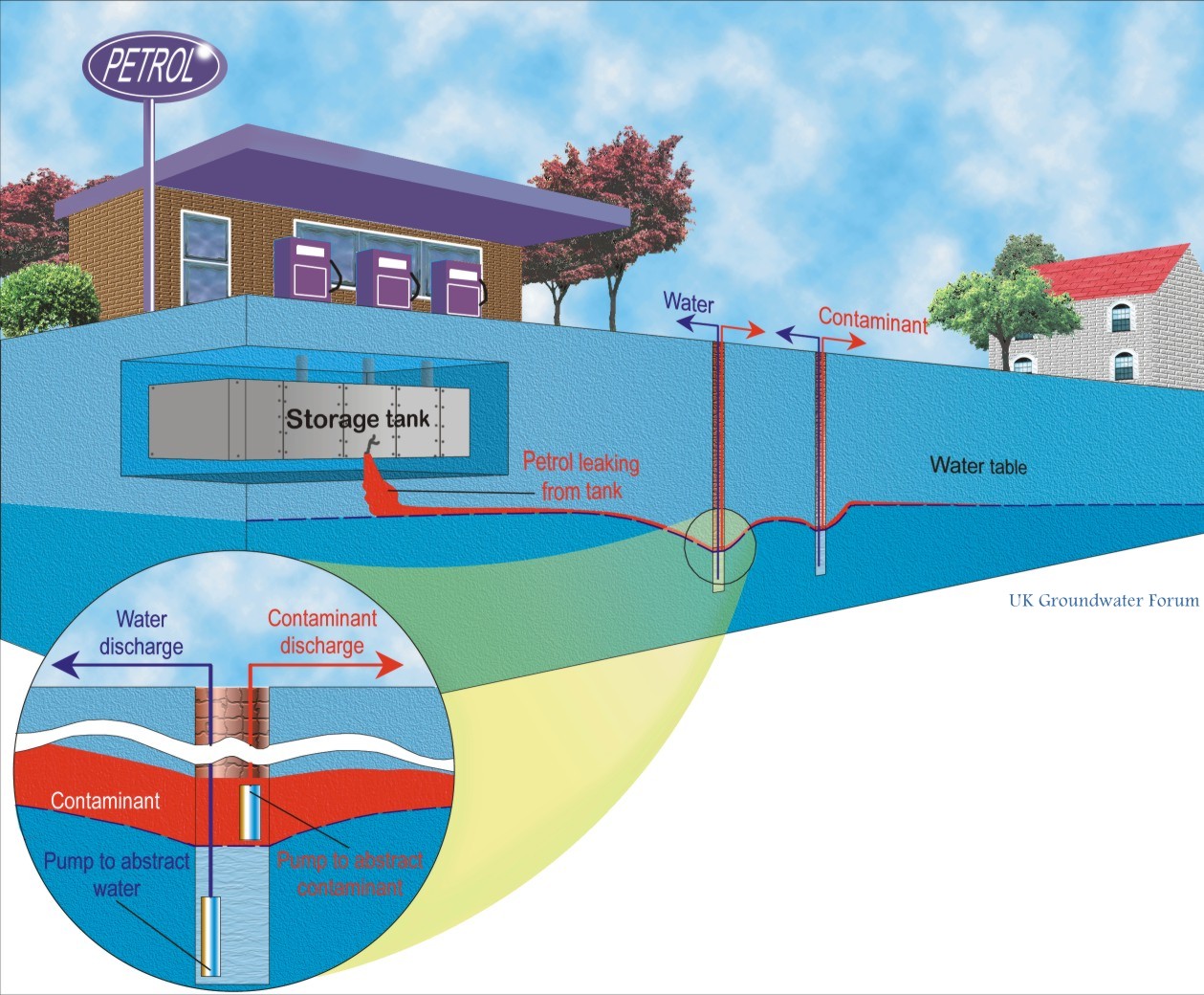 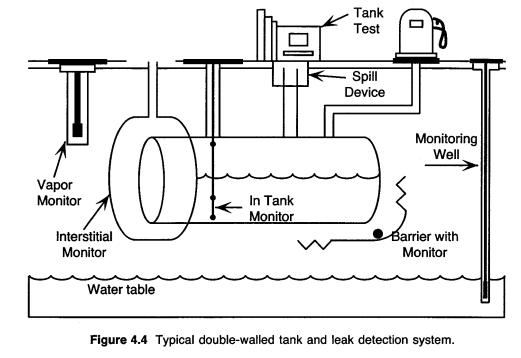 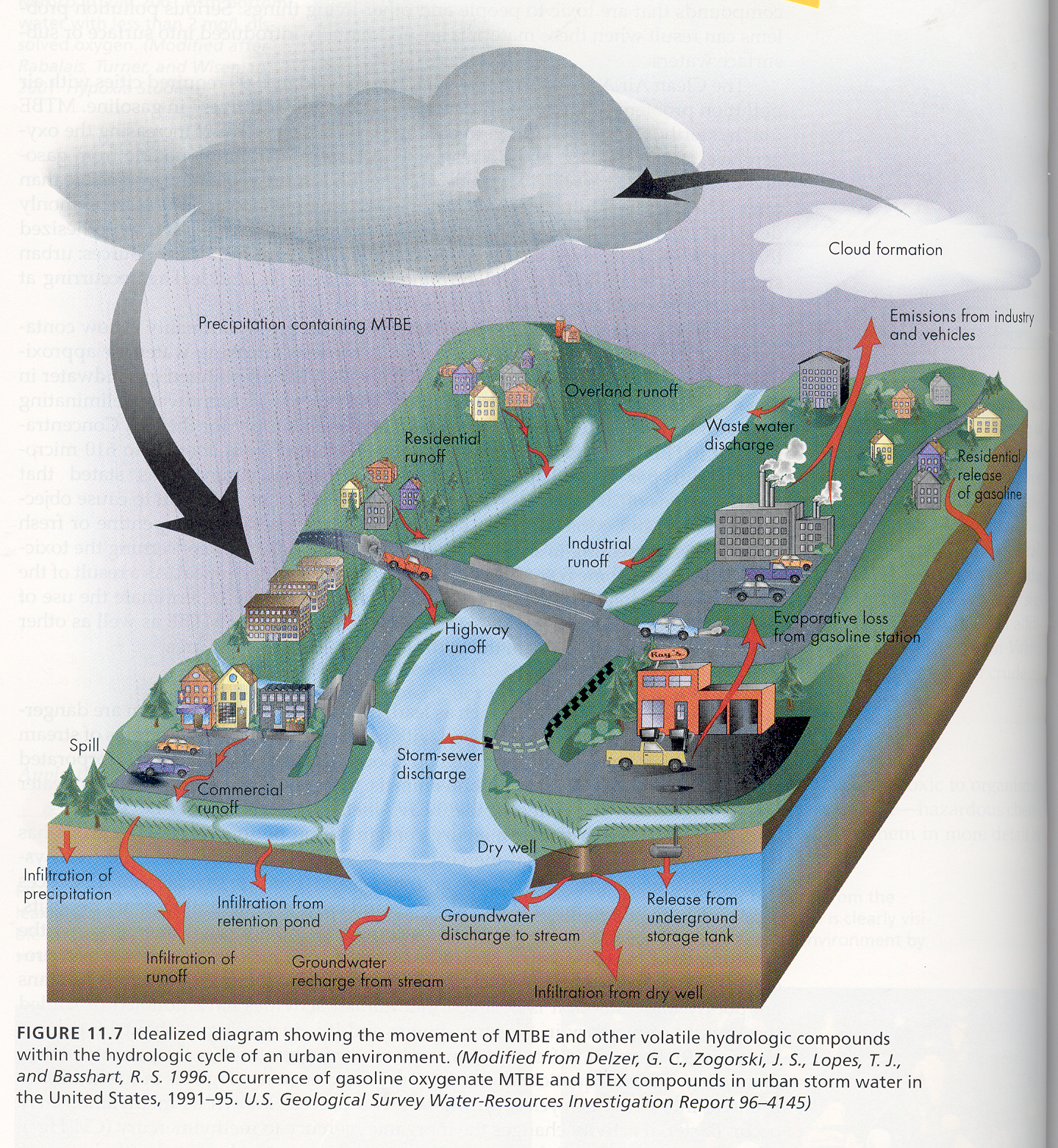 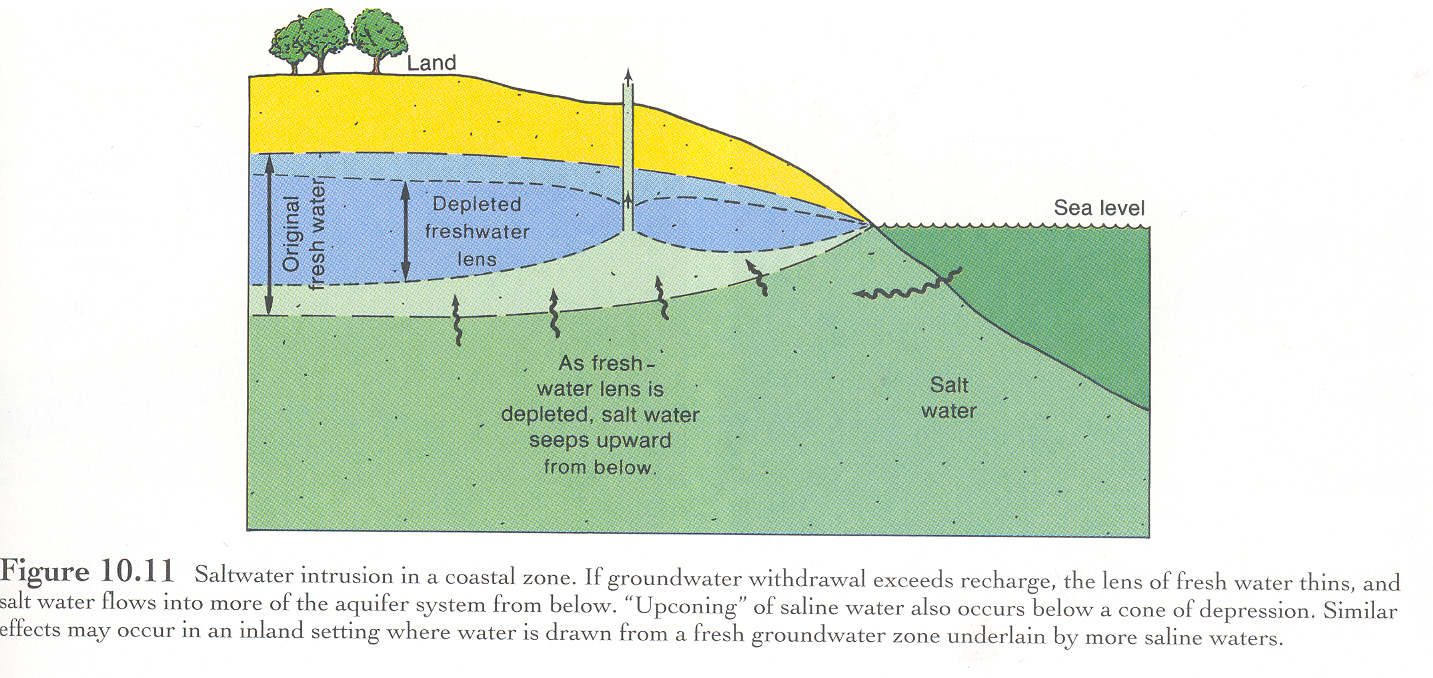 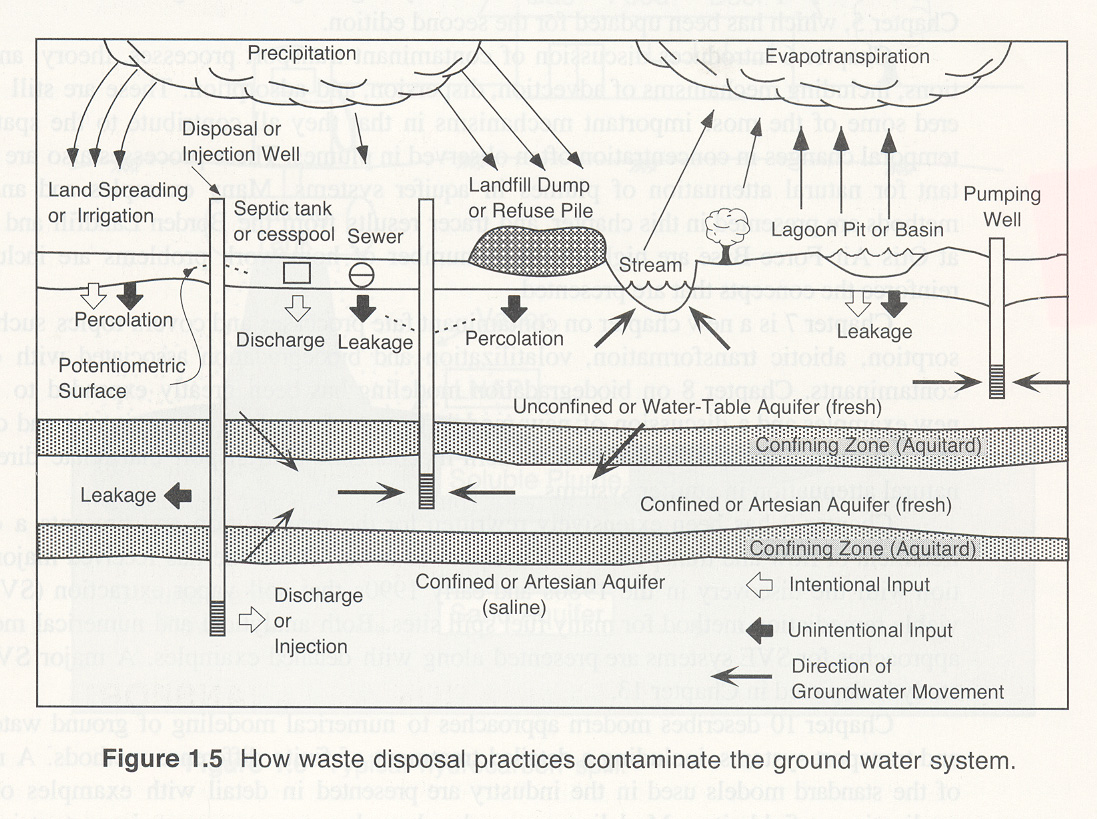 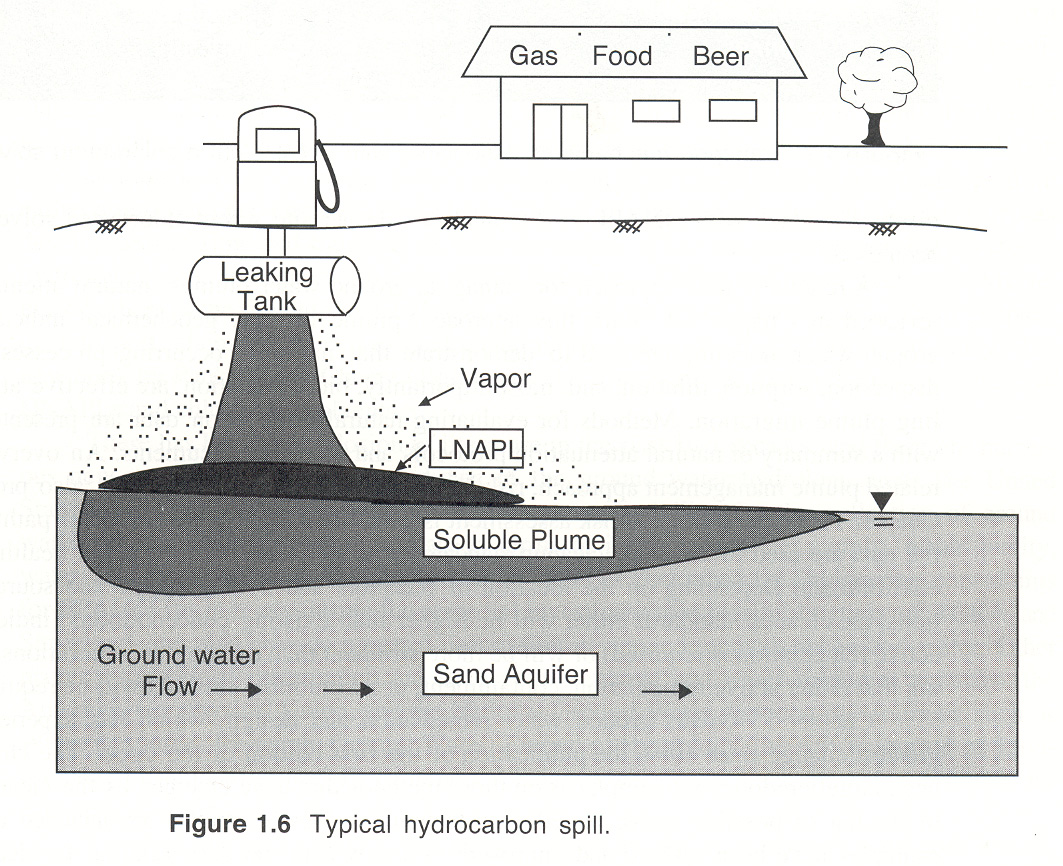 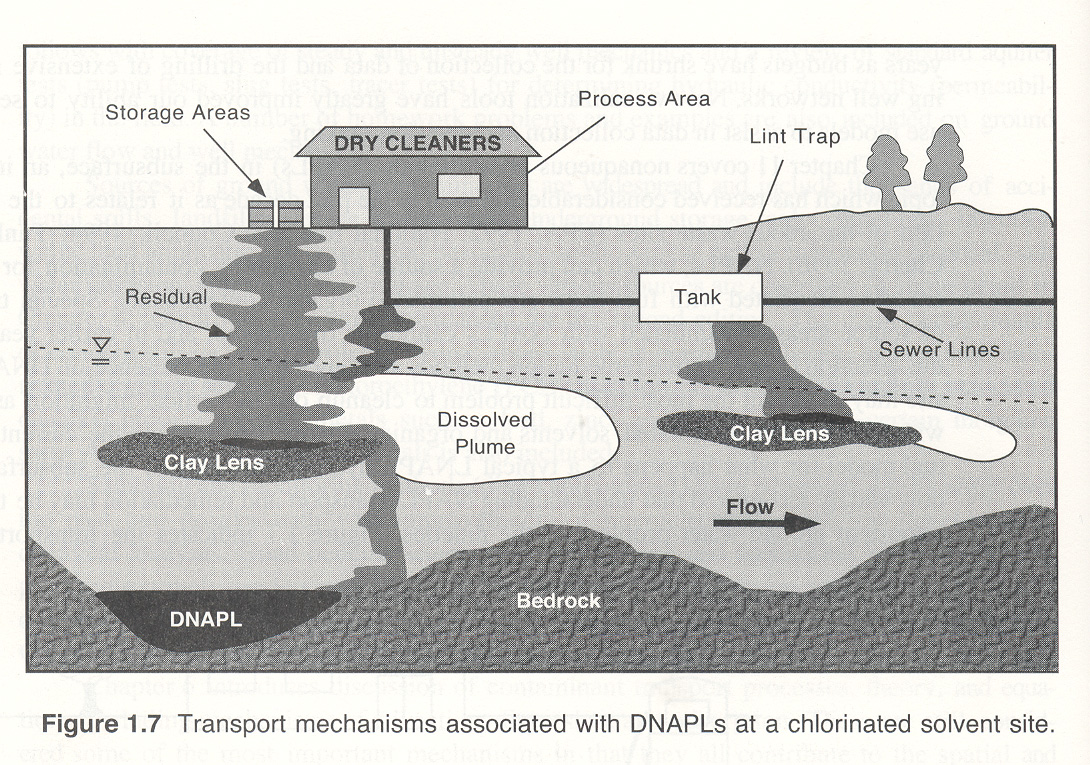 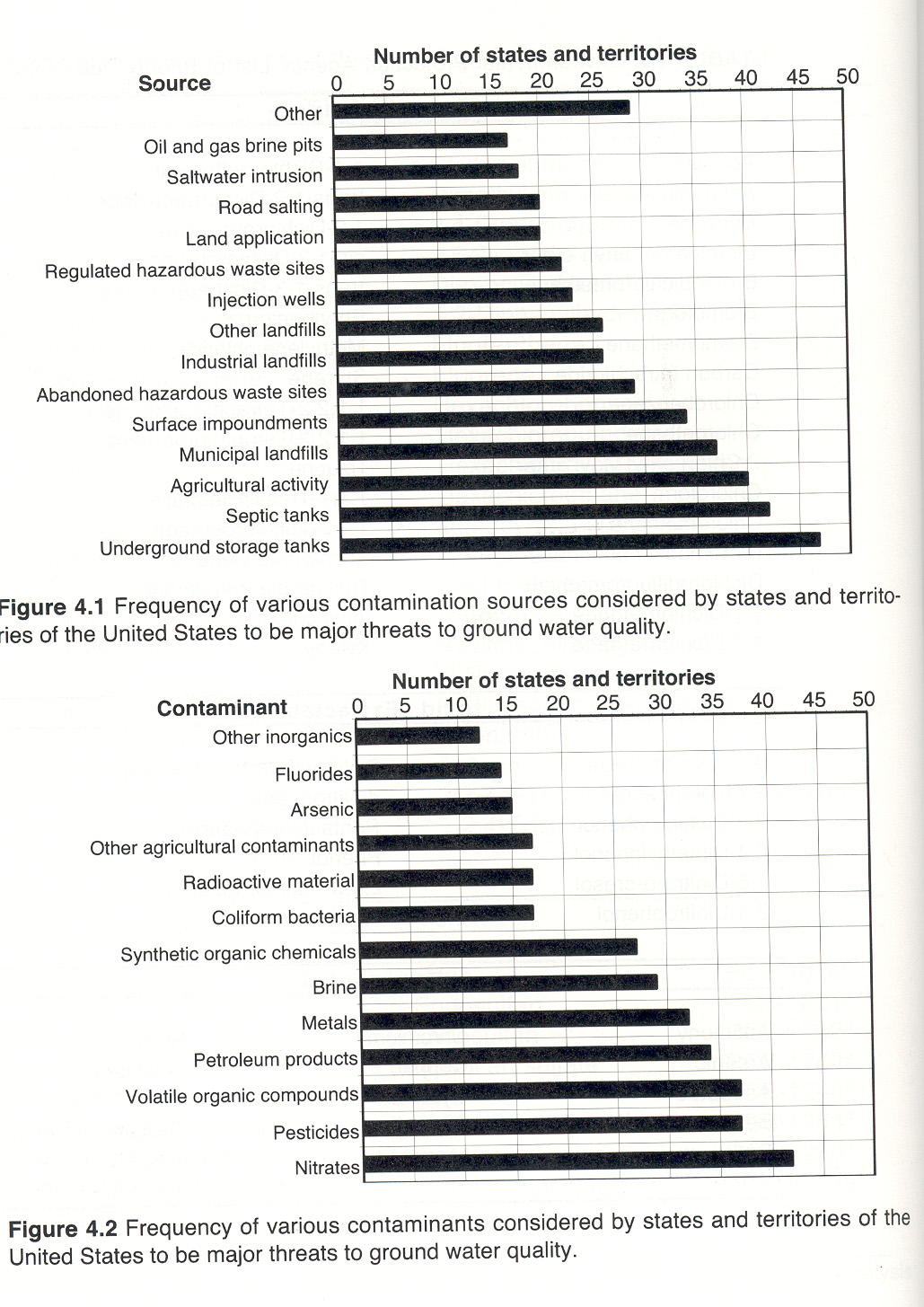 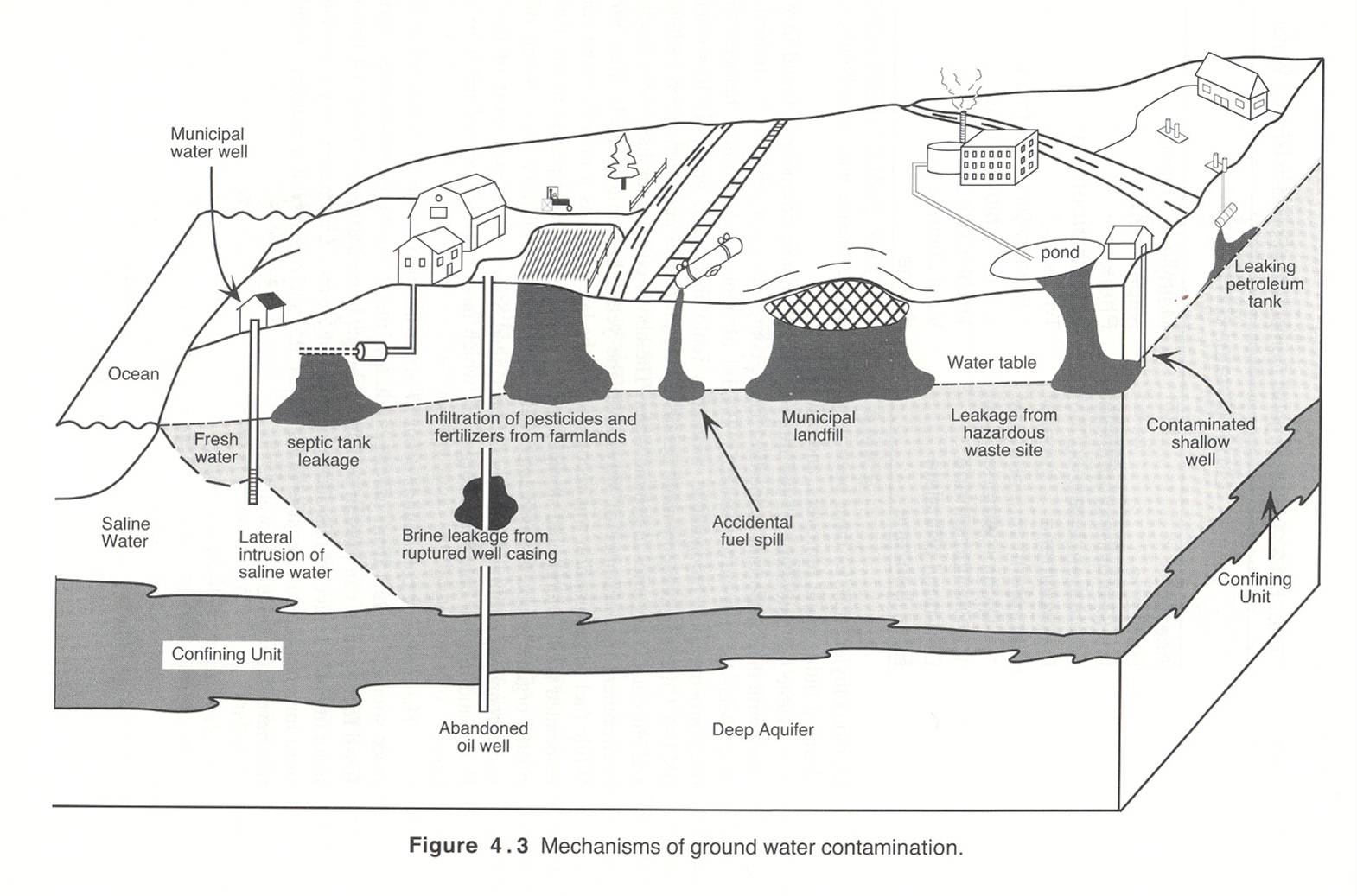 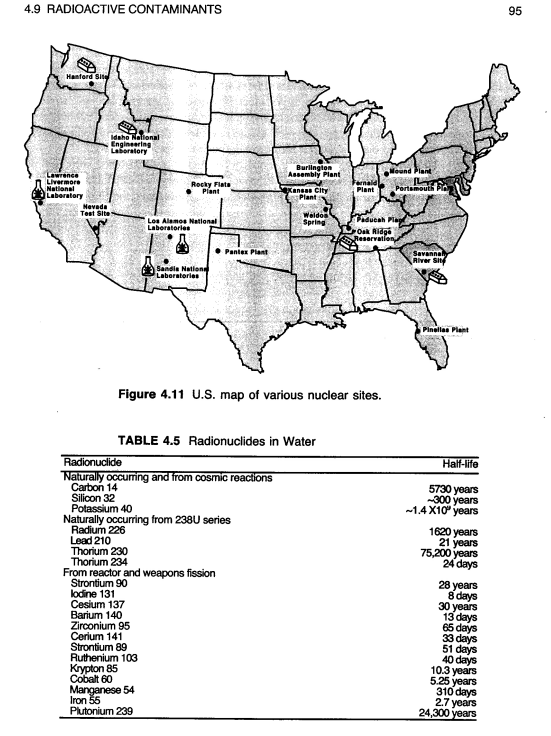 Occurrence of Chemical Contaminants in Soil and Groundwater

Solid phase (in vadose or phreatic zone)
E.g. coal tar / petroleum solids
-Residual waste

Liquid phase (in vadose or phreatic zone; porous)
Free Products  / Separates
LNAPL’s – Light non-aqueous phase liquids
E.g. kerosene
DNAPL’s – Dense non-aqueous phase liquids
E.g. Creosote

Vapor phase (in vadose zone; gas phase transport)
Volatilized organic compounds
E.g. Benzene-Toluene derived from gasoline vapors

Dissolved phase (in phreatic zone; groundwater advection)
E.g. metals, dissolved organic compounds
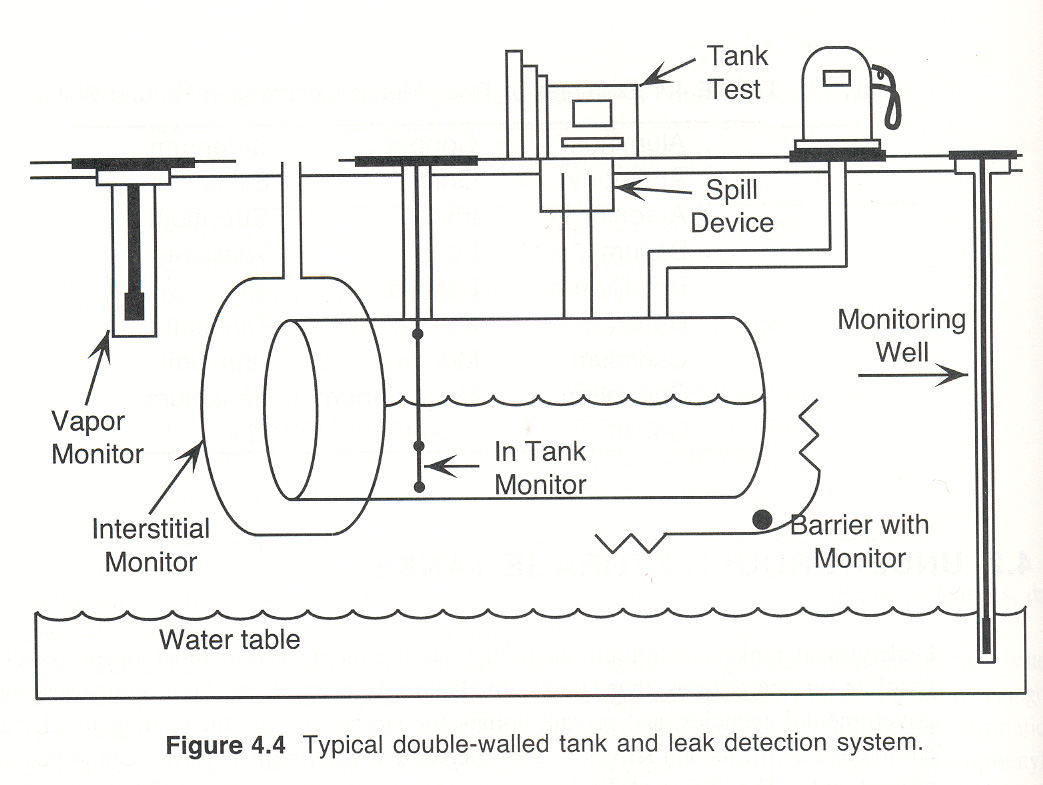 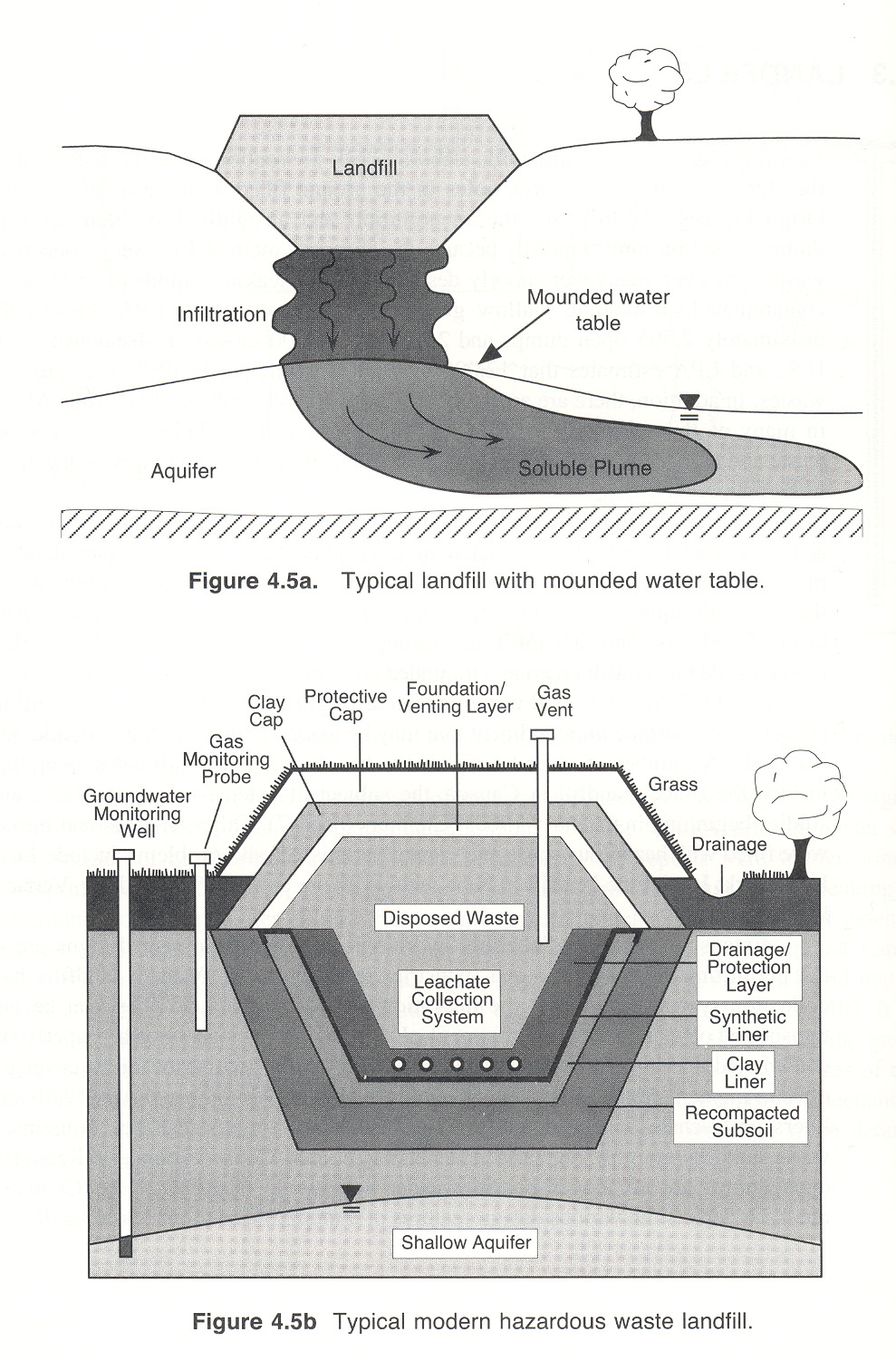 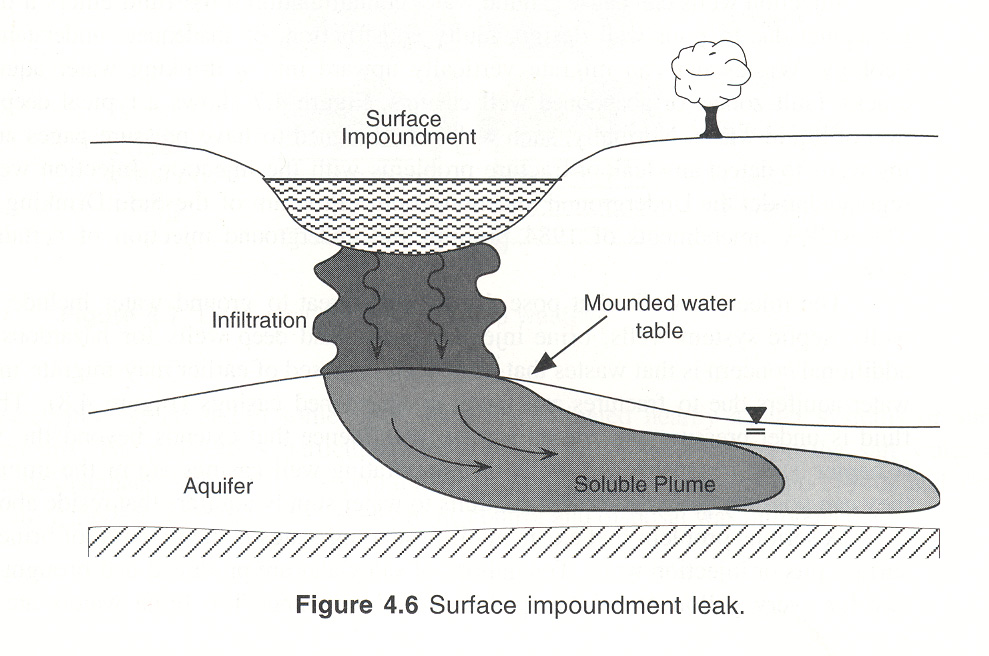 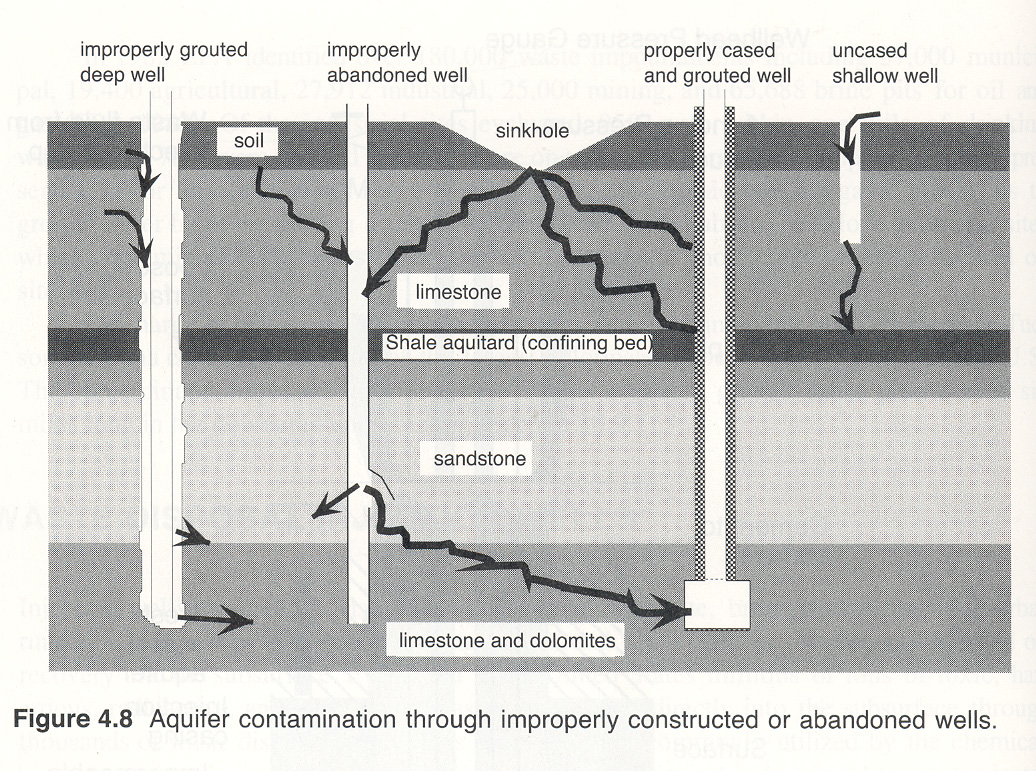 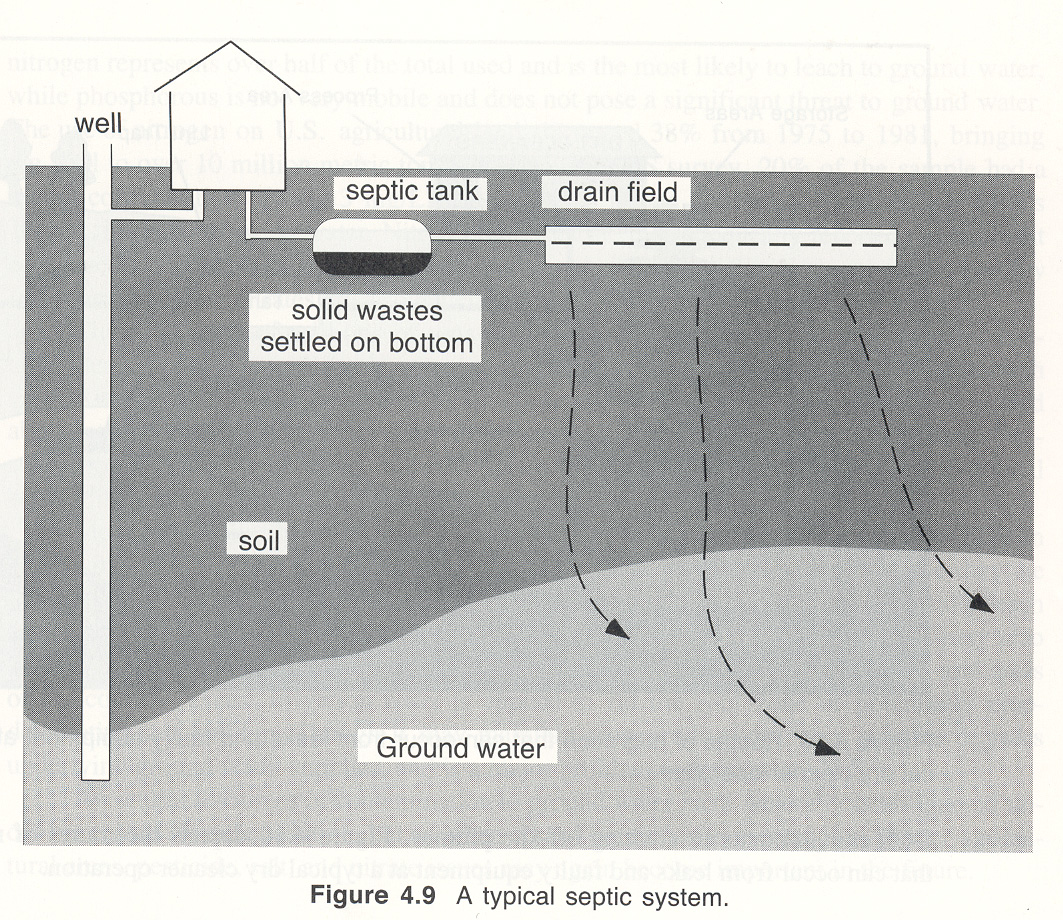 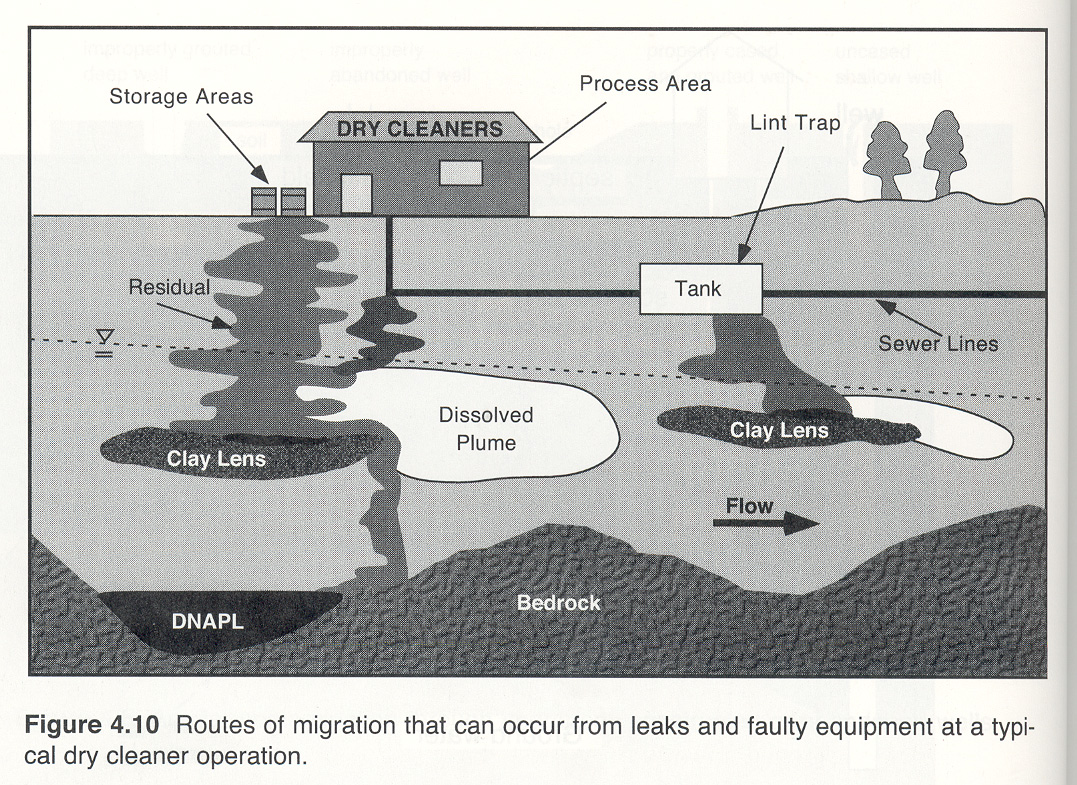 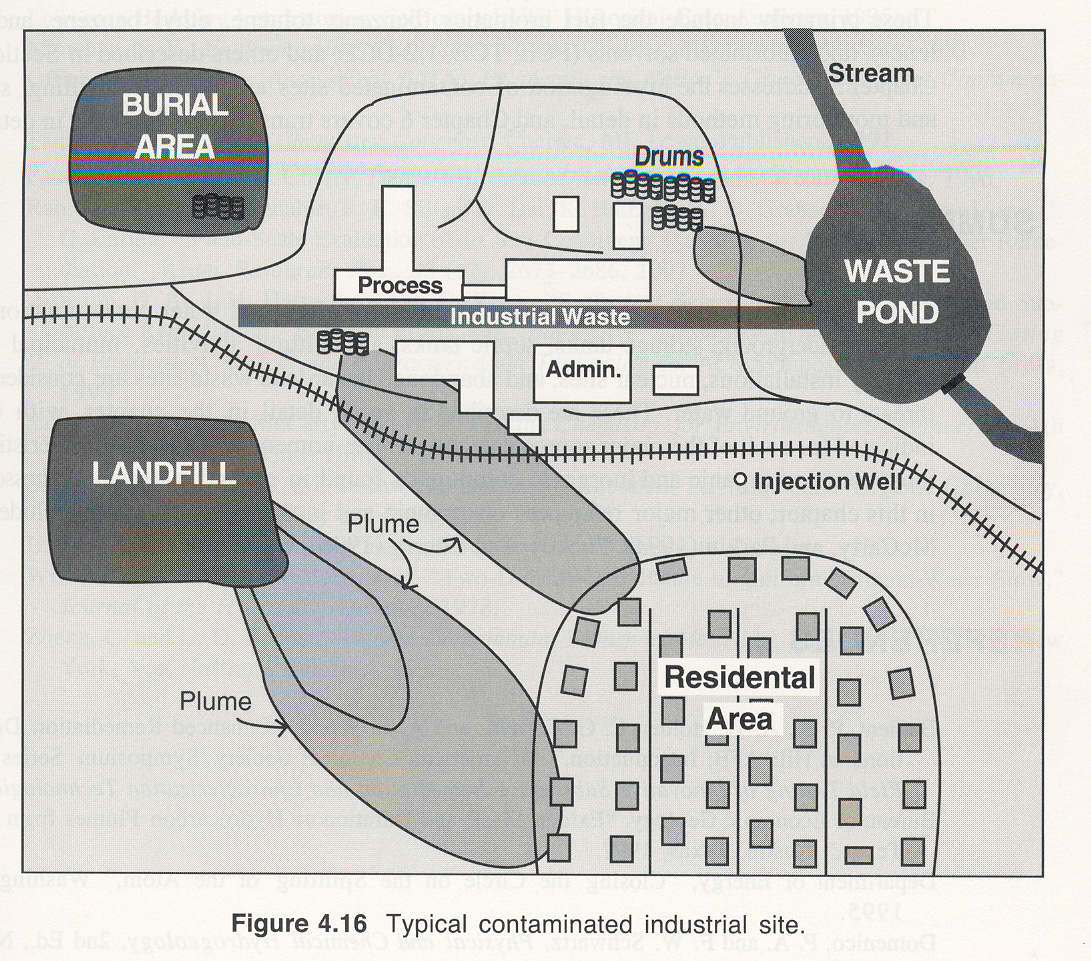 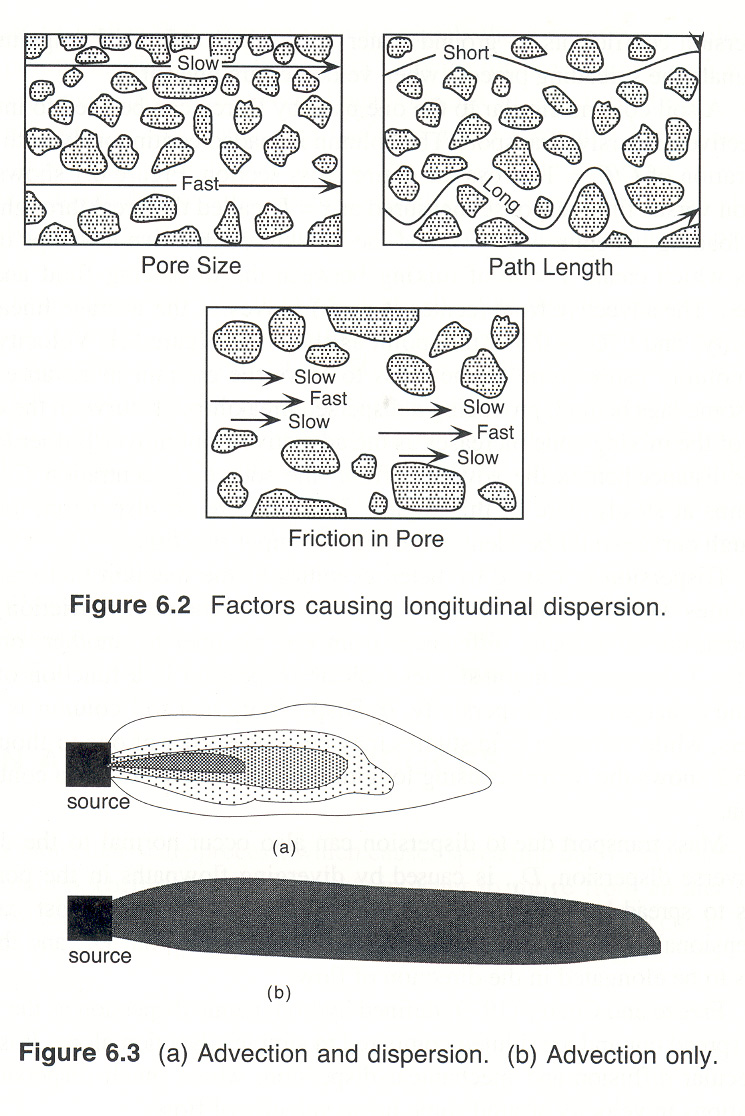 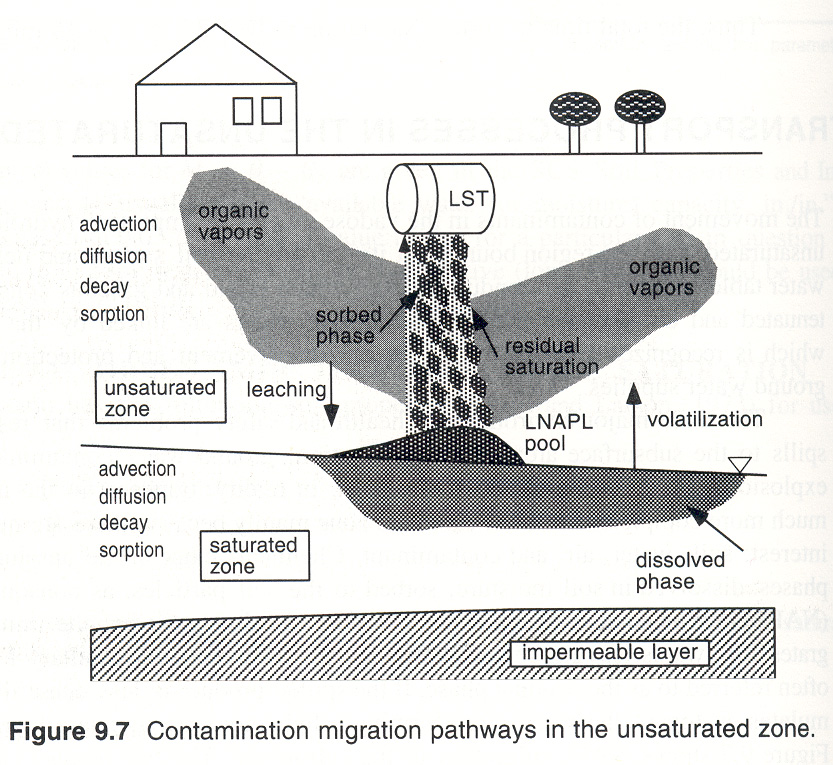 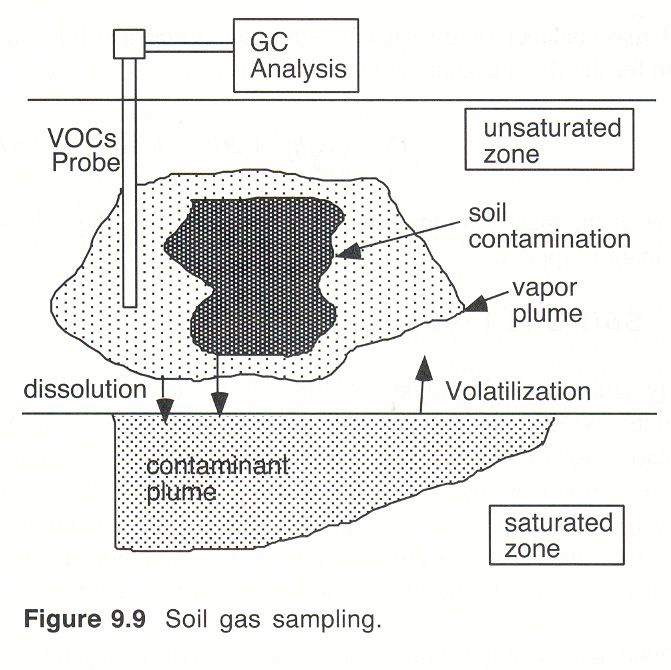 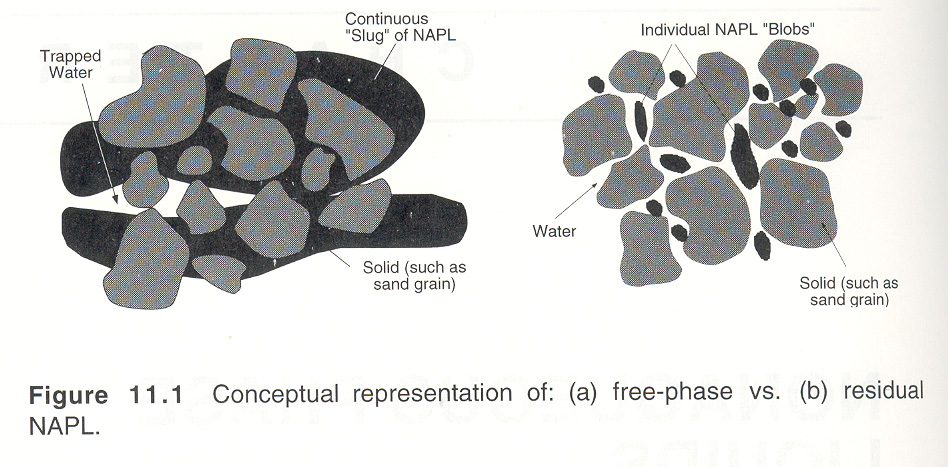 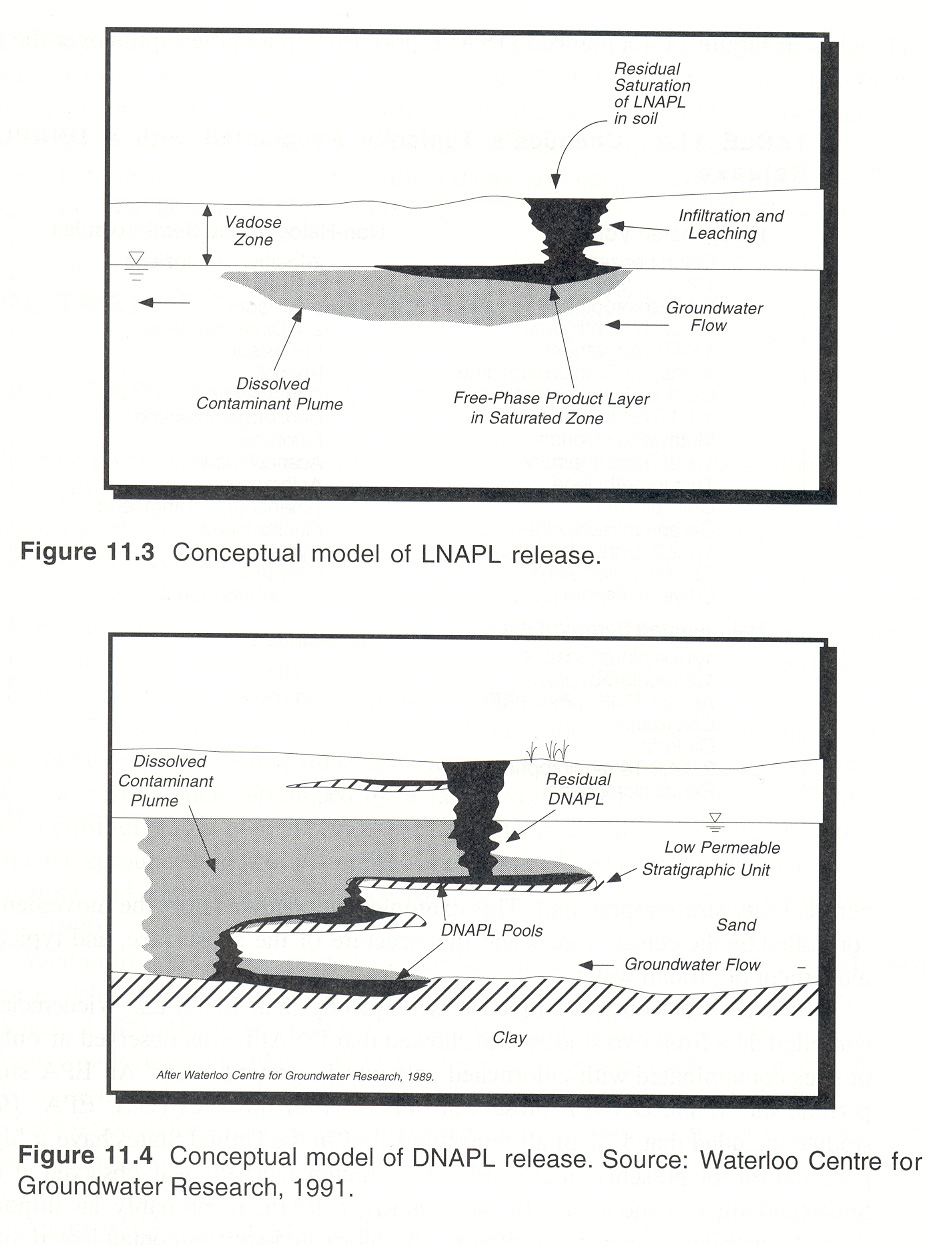 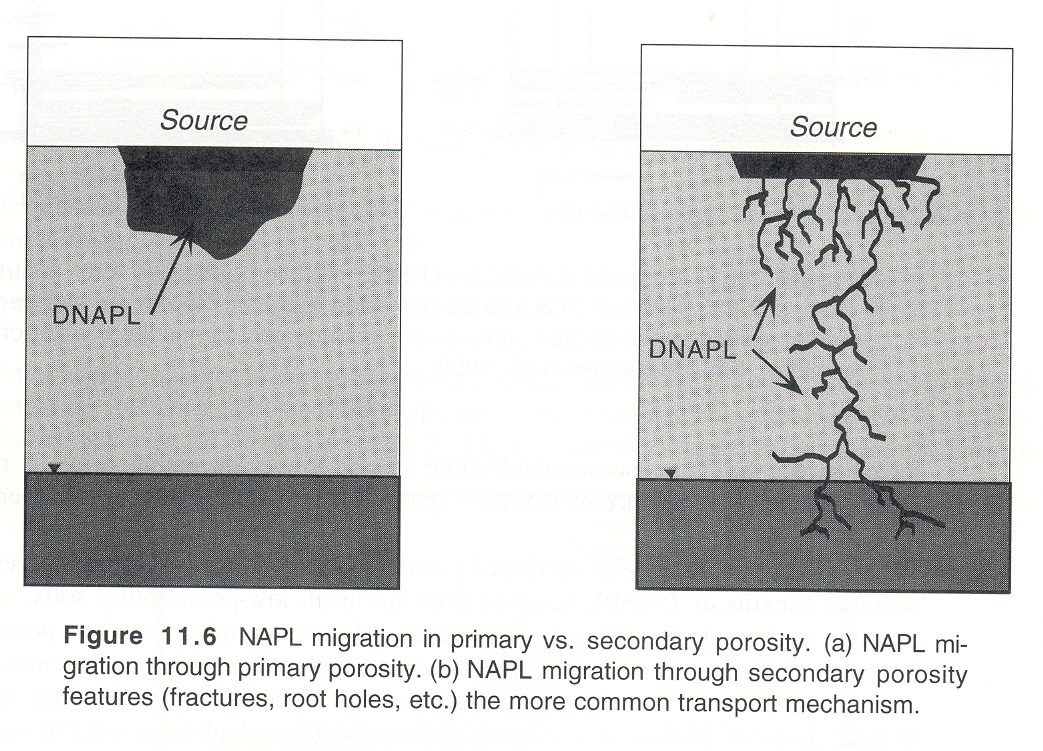 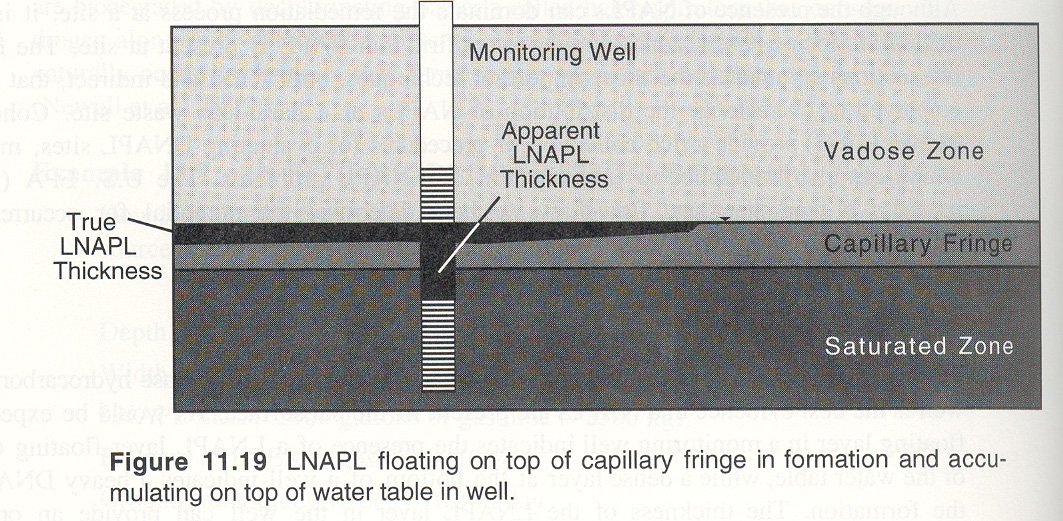 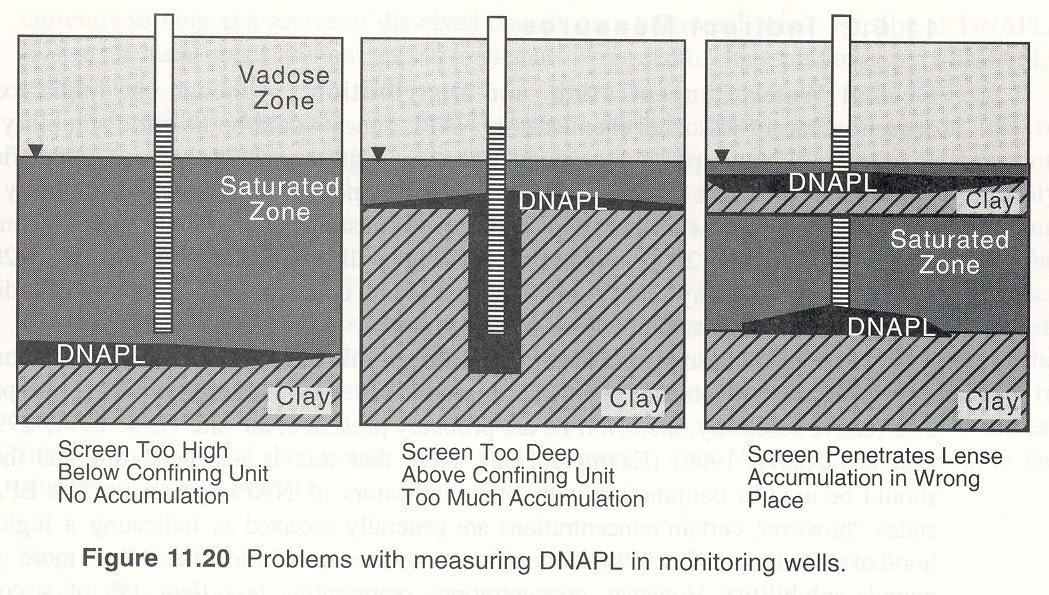 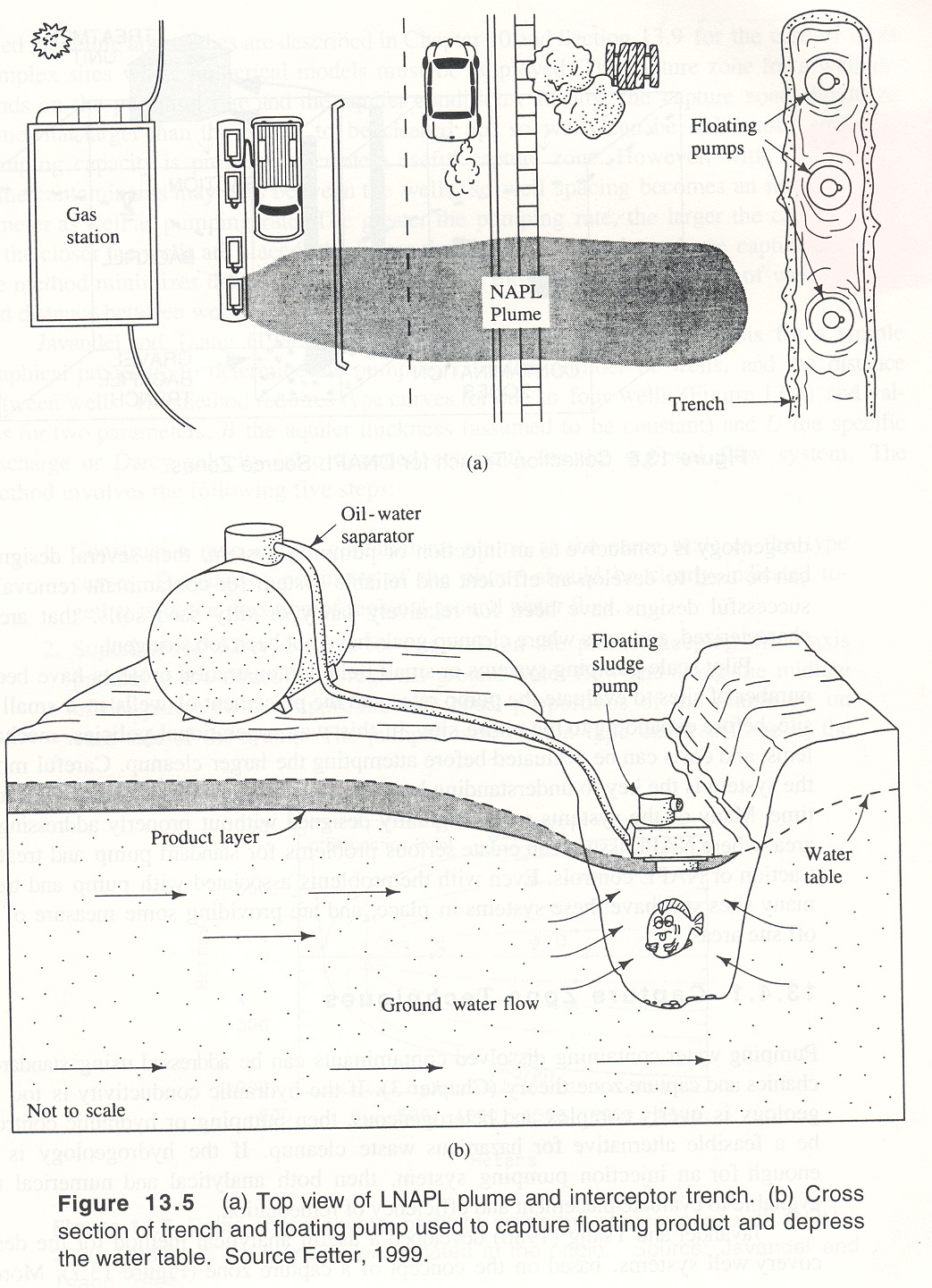 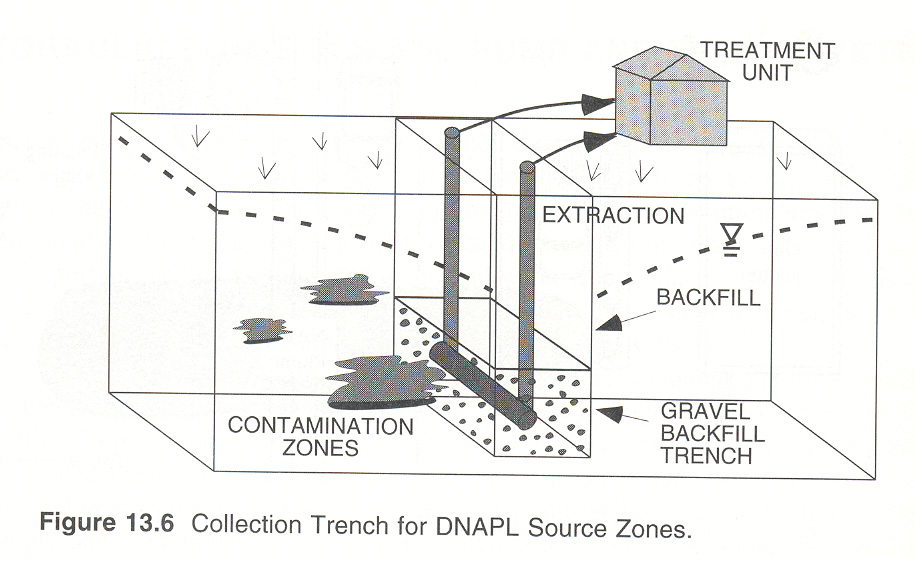 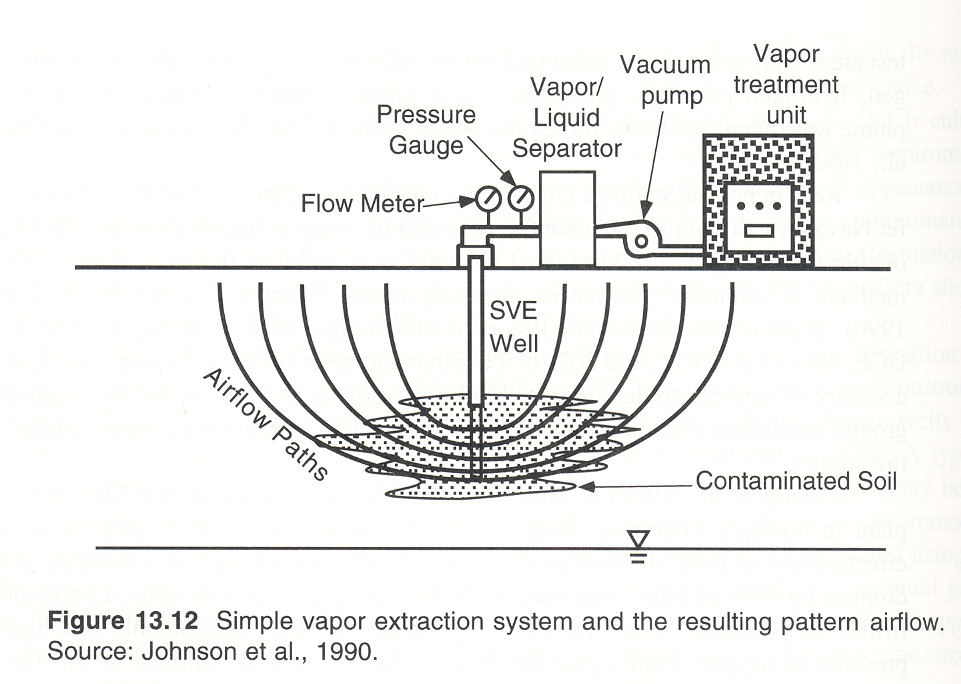 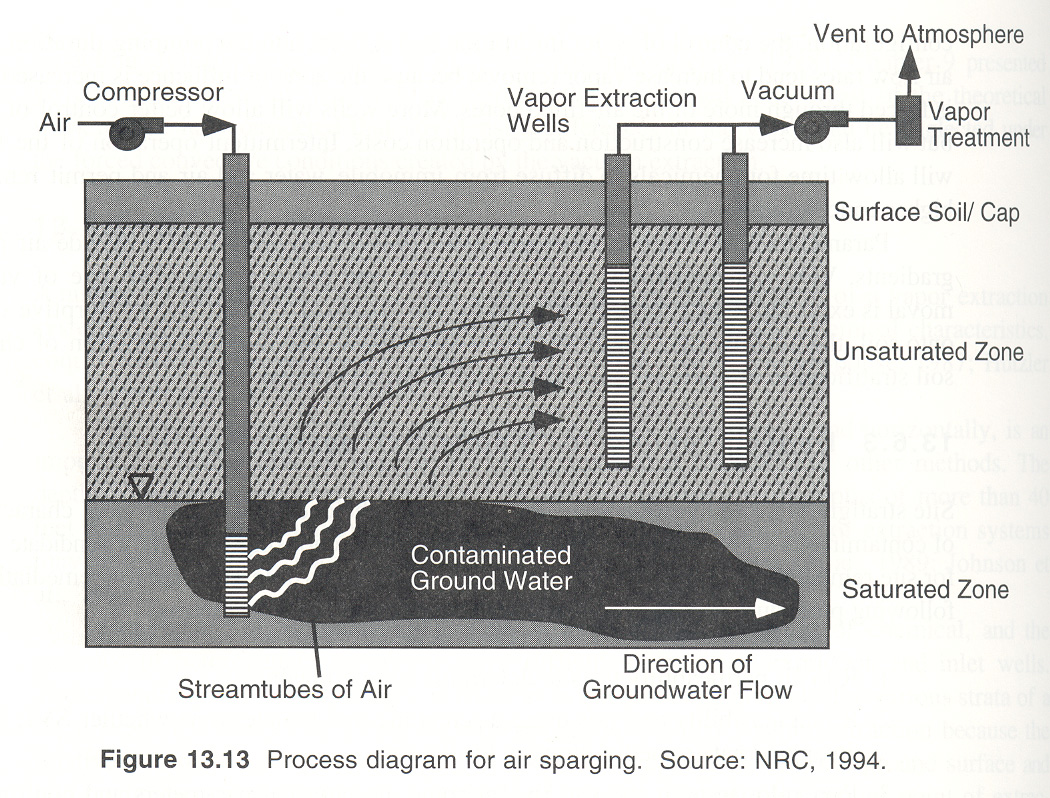 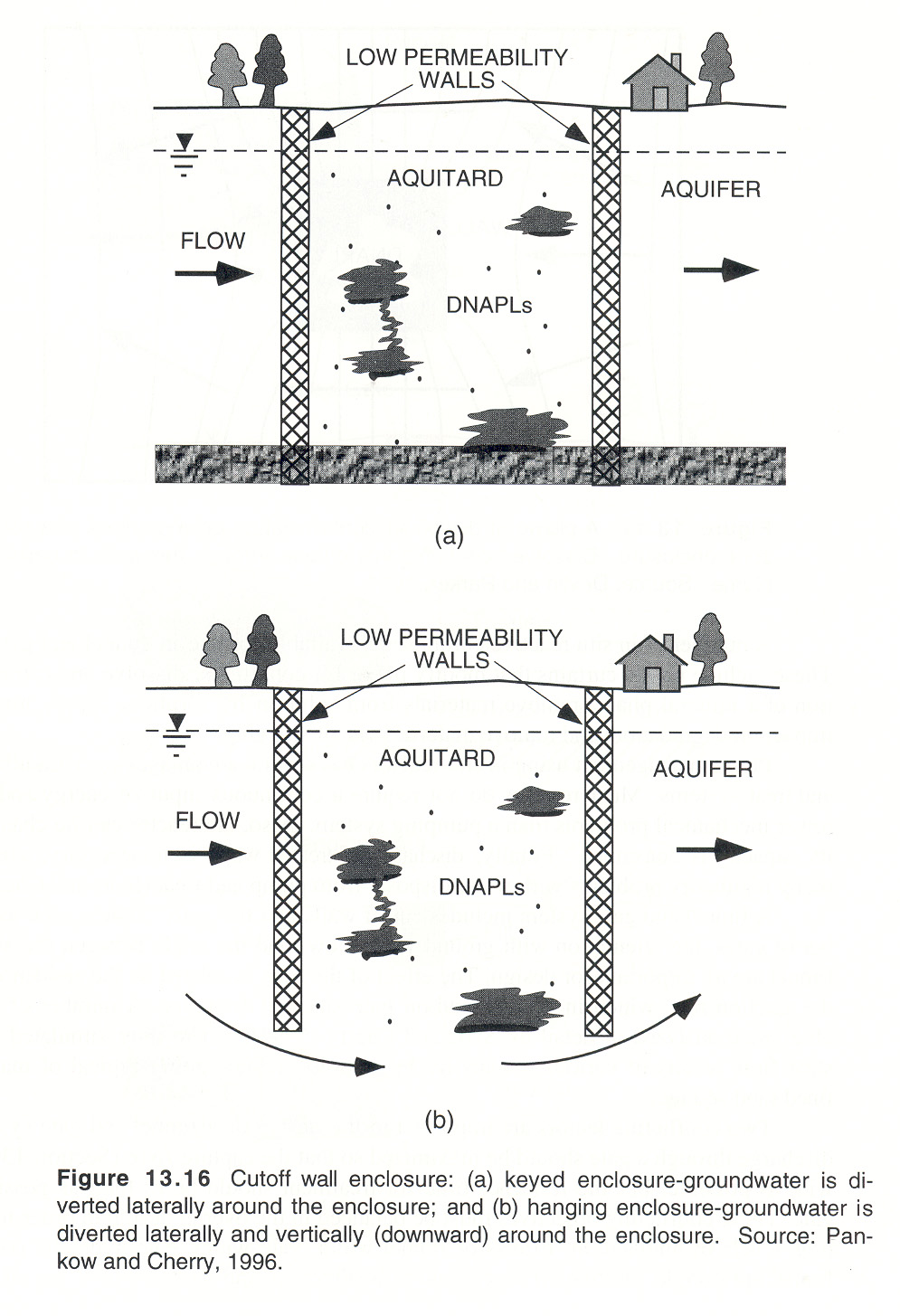 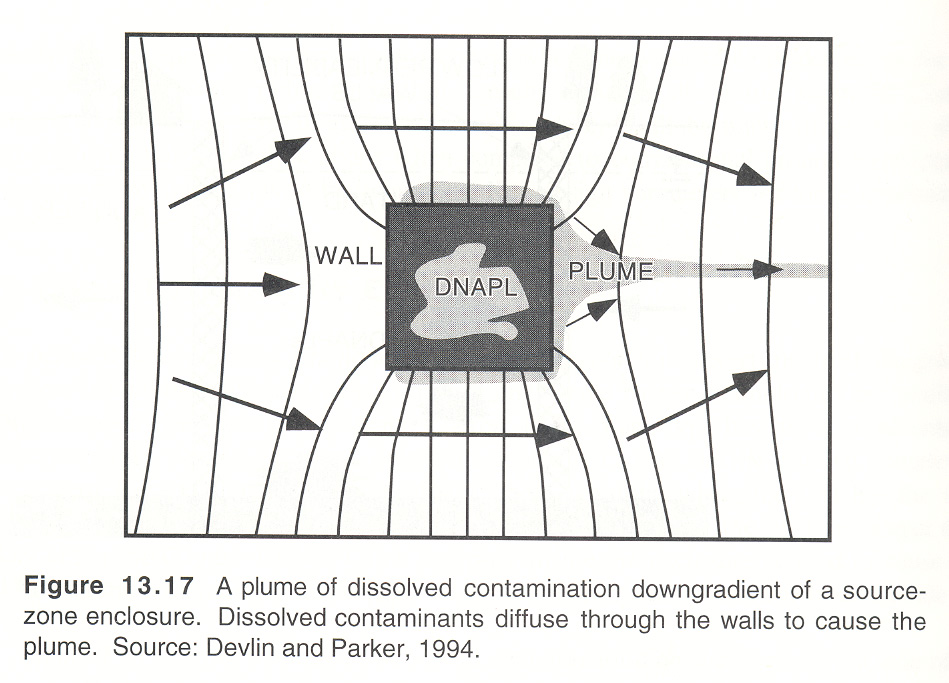 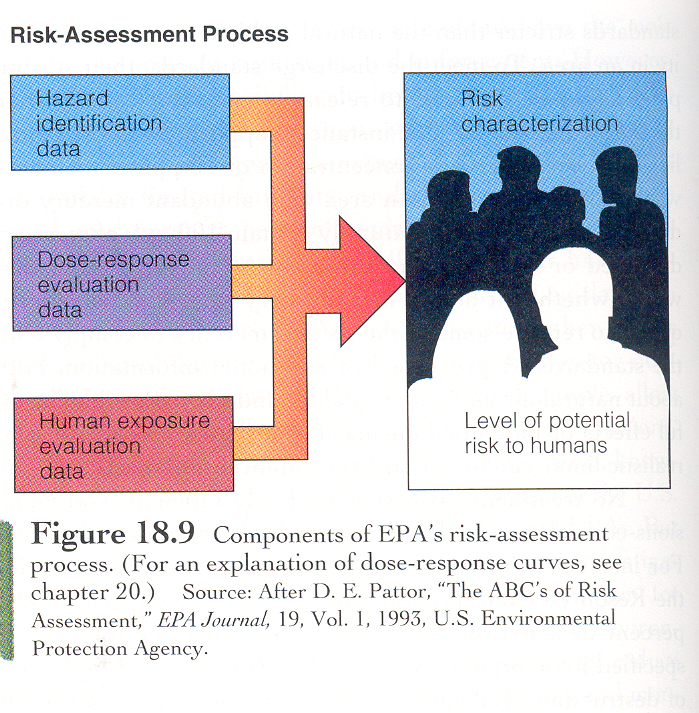